Demo Linderud:Deichman og Bydel Bjerke prøver noe nytt!
Ranveig Stende Johnsen,
Seksjonsleder for Deichman Bjerke & Demo Linderud
ranveig.johnsen@deichman.no
29.11.2023
1
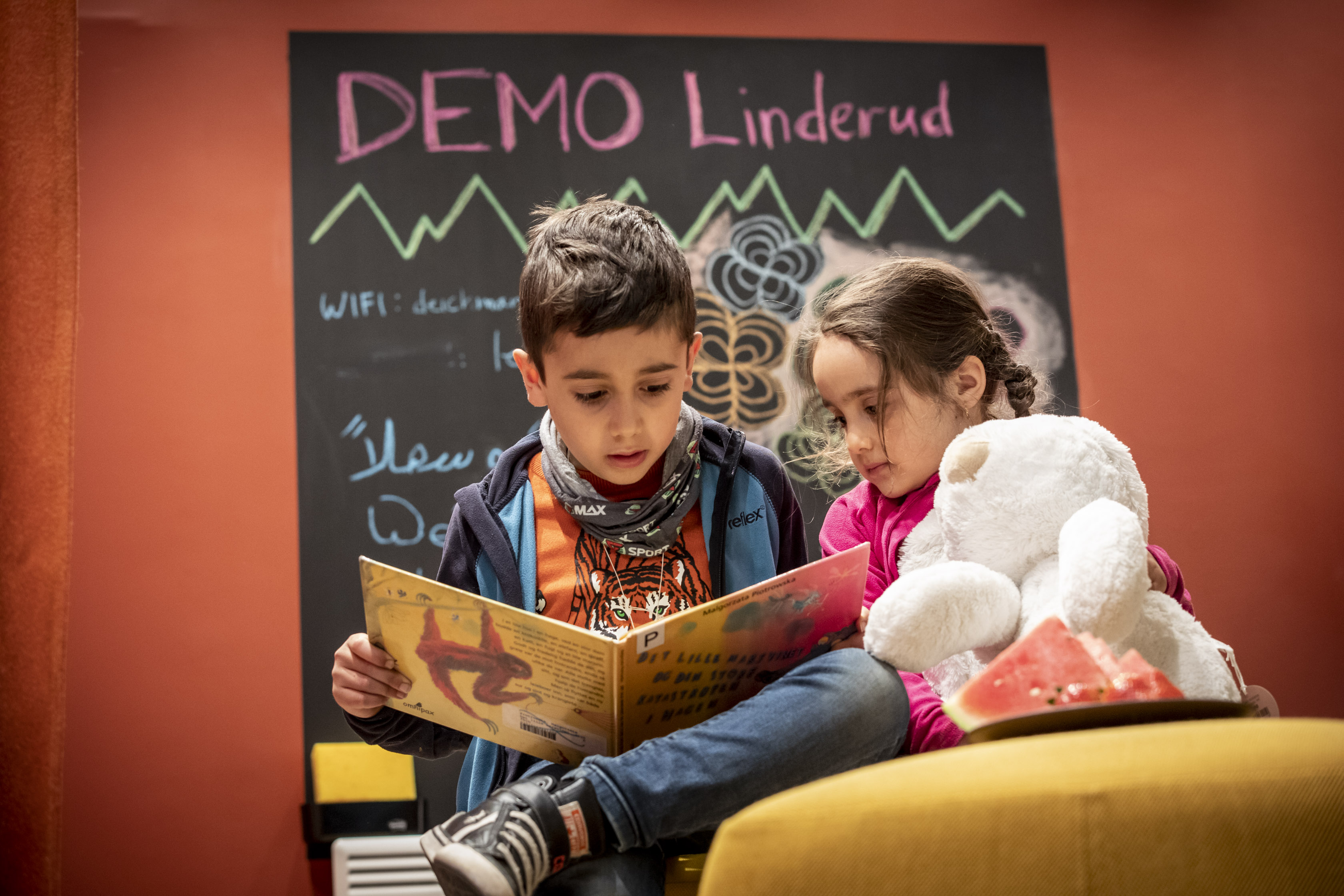 29.11.2023
2
Hva er Demo Linderud?
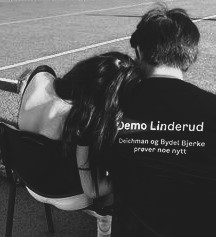 Prosjektsamarbeid mellom Deichman og Bydel Bjerke
Finansiering: Nærmiljøsatsingen på Linderud, Sletteløkka og Veitvet
Funksjoner
Basis bibliotekstjenester
Møteplass og tidligere stikk-innom funksjon for bydelen
Organisering
Styringsgruppe med Deichman/Bydel Bjerke. Deichman er tjenesteeier
Prosjektleder og daglig leder med ansvar for helhet
Ansatte i daglig drift: Deichman og bydelsansatte
29.11.2023
3
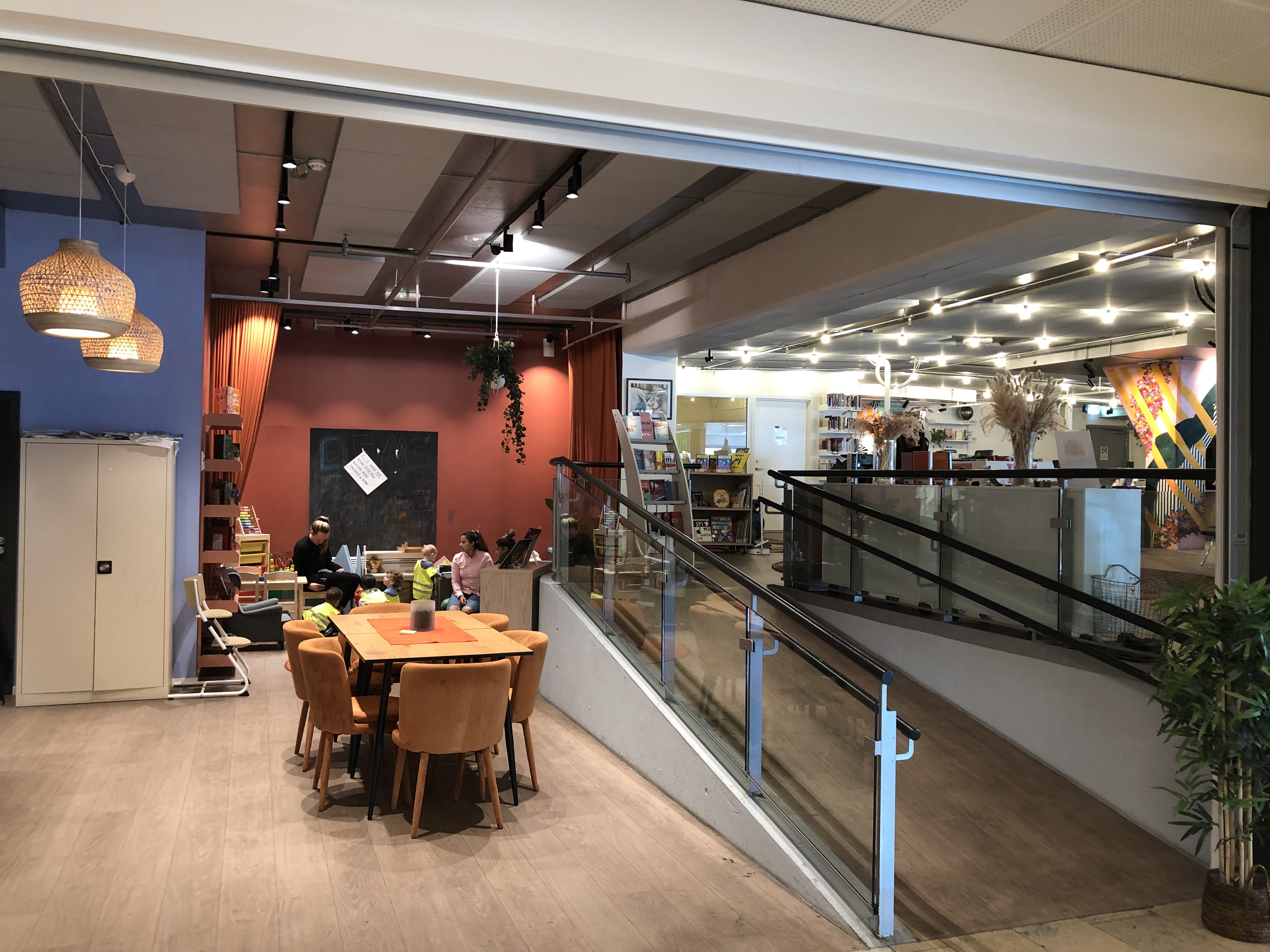 29.11.2023
4
Demos spesialtjenestetilbud
29.11.2023
5
Ønsket effekt på Demo Linderud
Øke skrive- og leseferdighetene i befolkningen på Linderud
Styrke beboernes opplevelse av kultur, fellesskap, læring, mestring og livskvalitet
Skape dialog mellom kommune og innbyggerne
Skape en møteplass som forebygger ensomhet og legger til rette for sosiale relasjoner mellom innbyggerne
Skape lokalt engasjement for eget nærmiljø
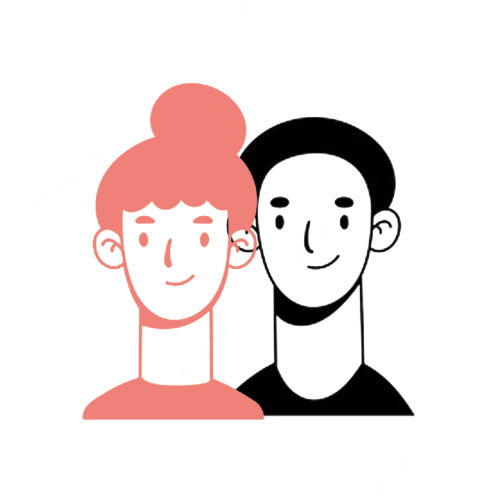 29.11.2023
6
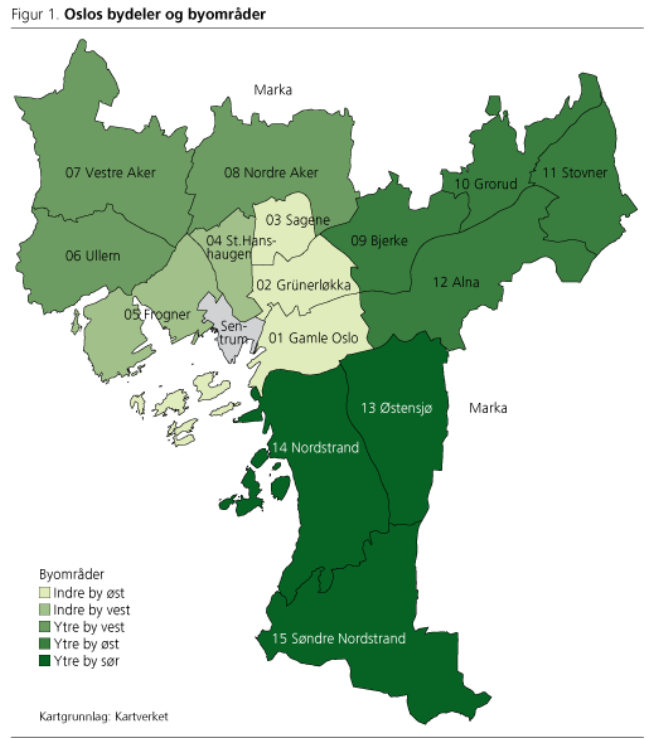 Bydel Bjerke: 


32 500 innbyggere, men i rask vekst

Stor demografisk spredning innad i bydelen
29.11.2023
7
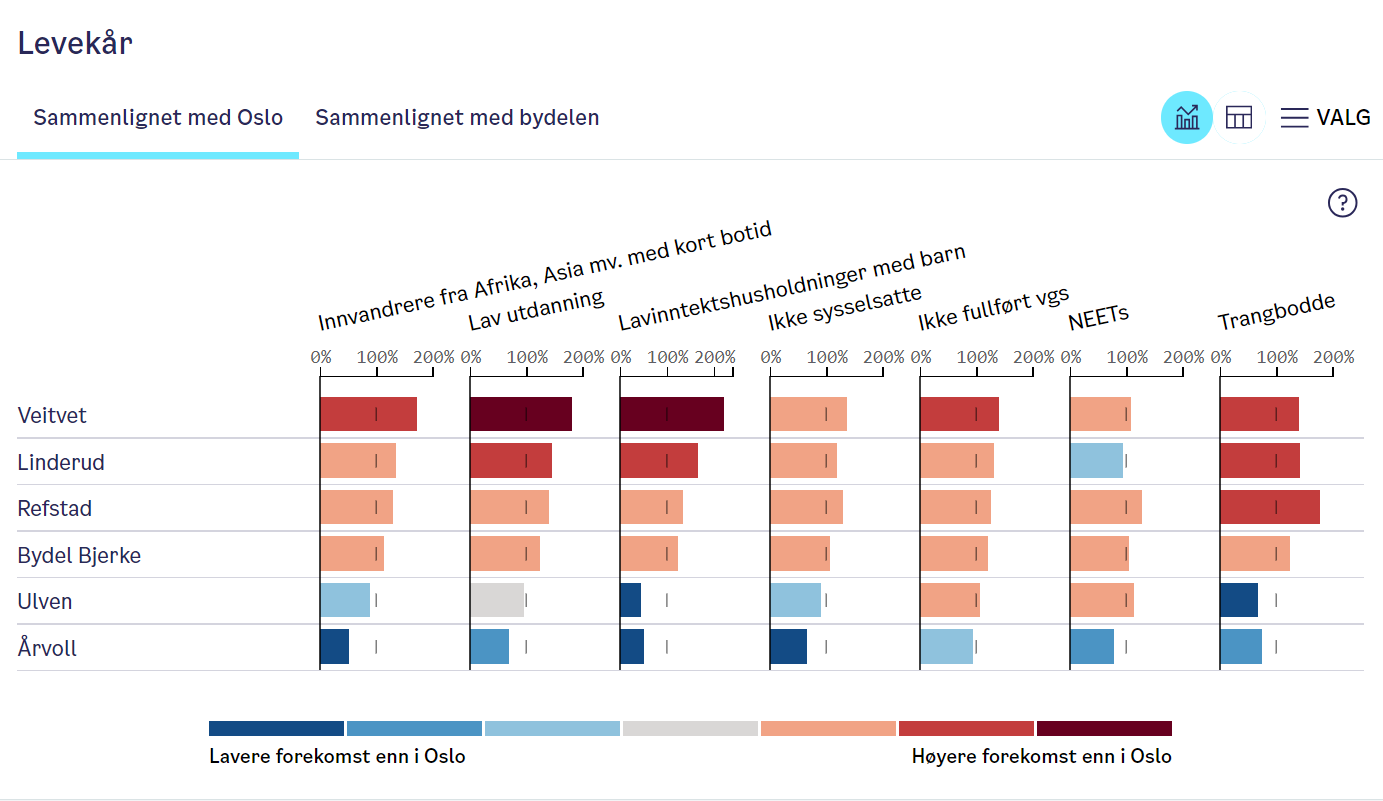 29.11.2023
8
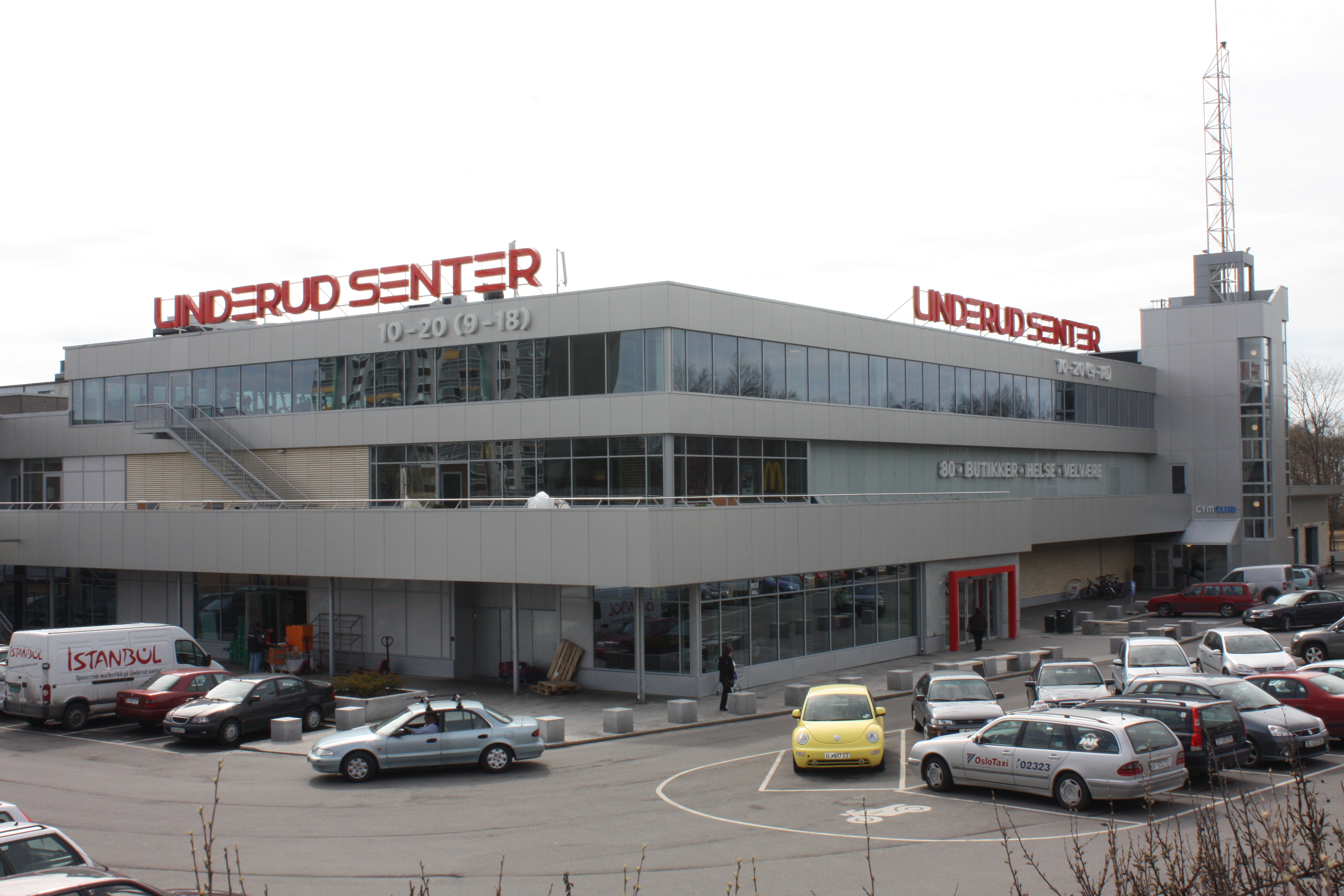 29.11.2023
9
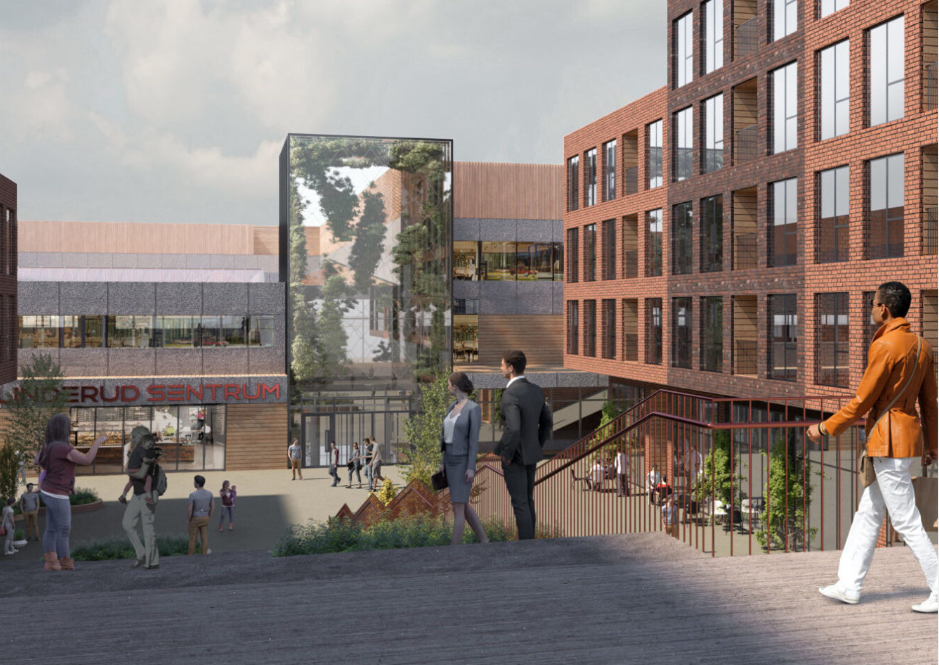 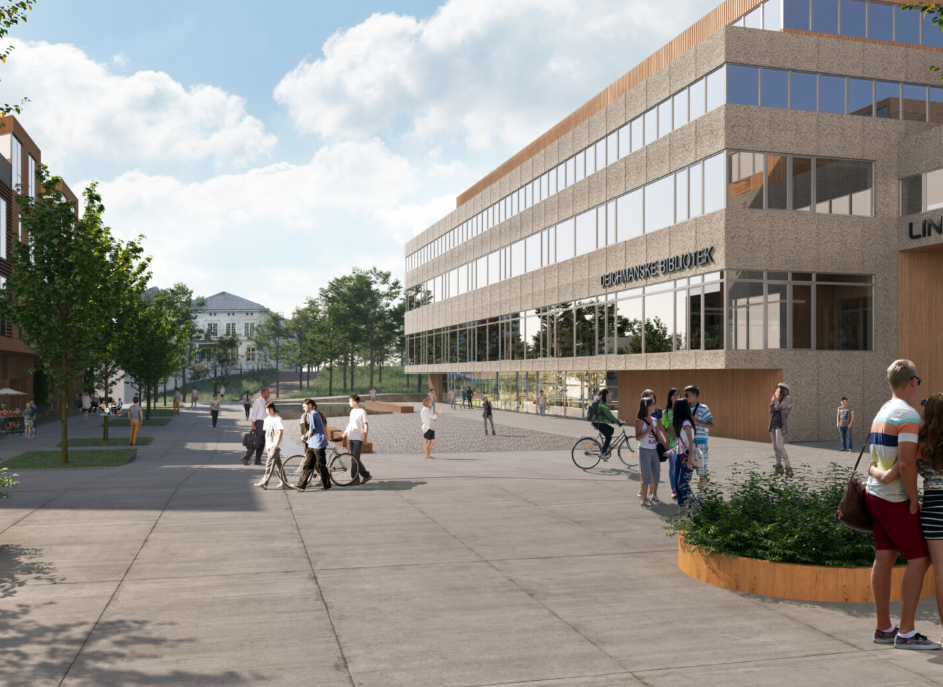 29.11.2023
10
Demo Linderuds målsettinger
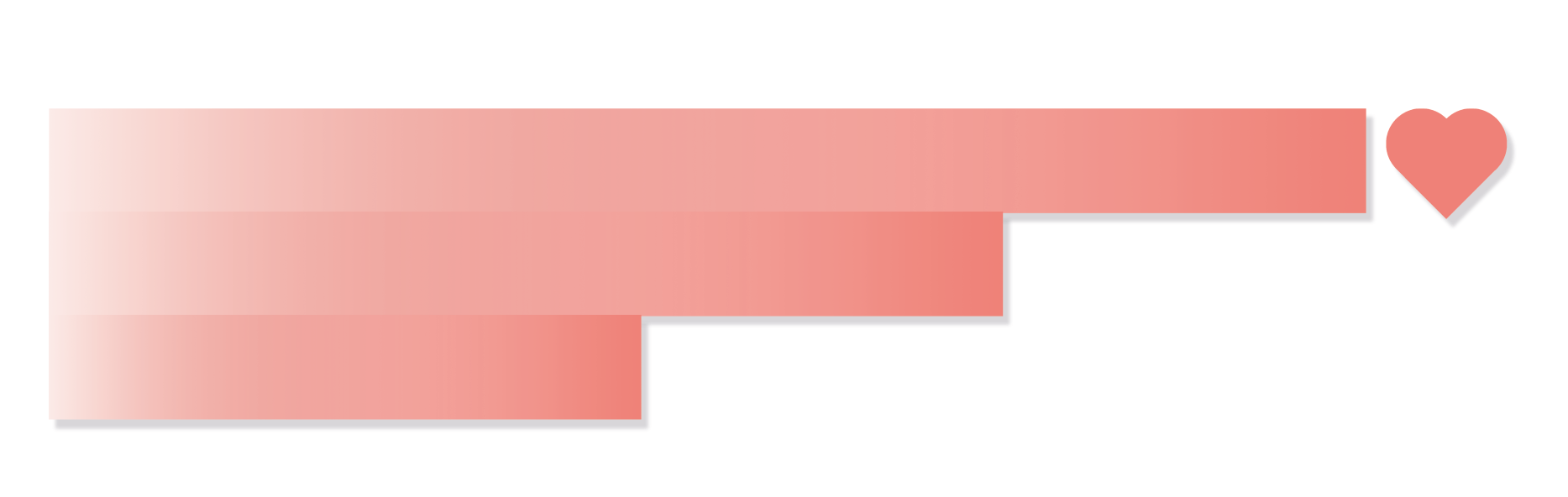 På lang sikt
…bidra til å realisere de overordnede målene for områdeløftets delprogram nærmiljø.
…komme fram til hvordan framtidens bibliotek på Linderud bør se ut, og konkretiseres i en rapport som leveres ved utgangen av 2023
Ut strategi-periode 2026
På middels lang sikt
…være et godt tilbud for befolkningen på Linderud mens prosjektet pågår.
Frem mot rapportleveranse desember 2023
På kort sikt
Ut perioden for 
nåværende lokale
29.11.2023
11
«Jeg hjelper til med absolutt alt mellomhimmel og jord. Mye jeg ikke kan»
Ansatt, Deichman
29.11.2023
12
«Nå får de ikke bare informasjon. De får hjelp. Til alt. Det har blitt en komplett tjeneste.»
Ansatt, Bydel Bjerke
29.11.2023
13
Hypoteser 2023
1. Ungdommer trenger en møteplass for kultur og litteratur. Demo kan tilby dette ved å være et sted der de kan dyrke sine interesser, og utvikle og styre aktivitetene.

2. Ungdom på Linderud trenger å bygge kompetanse for lettere å komme inn i arbeidslivet. 

3. Barnefamilier på Linderud trenger mer og bedre kulturtilbud
4. Ensomme seniorer trenger et sosialt og kulturelt tilbud, og informasjon om aktiviteter i nærmiljøet. Demo kan fylle dette behovet gjennom info og aktiviteter.  

5. Ressurspersoner og frivillige i lokalmiljøet trenger en arena for å tilby aktivitet til nærmiljøet. Demo kan tilby dette gjennom informasjon og system for utlån av rom.
6. Gjennom å praktisere en ny kommunal praksis kan Deichman og bydelen nå nye og flere brukere, ved effektivt samarbeid og nye arbeidsmetoder. 

7. Gjennom god forventningsstyring, programmering, kulturtilbud, litteratur og aktiv formidling kan ulike brukergrupper sameksistere i samme lokaler.
29.11.2023
14
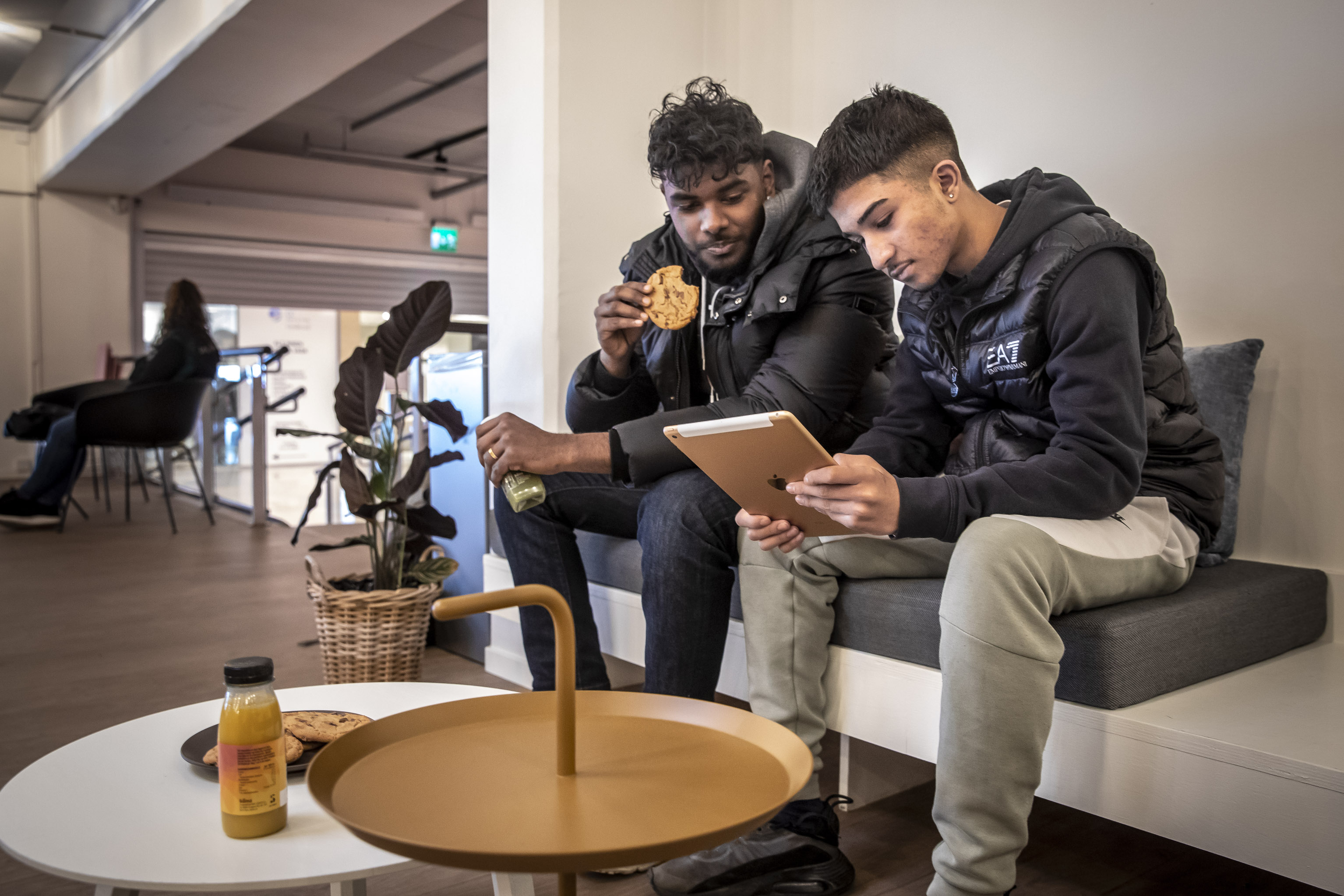 29.11.2023
15
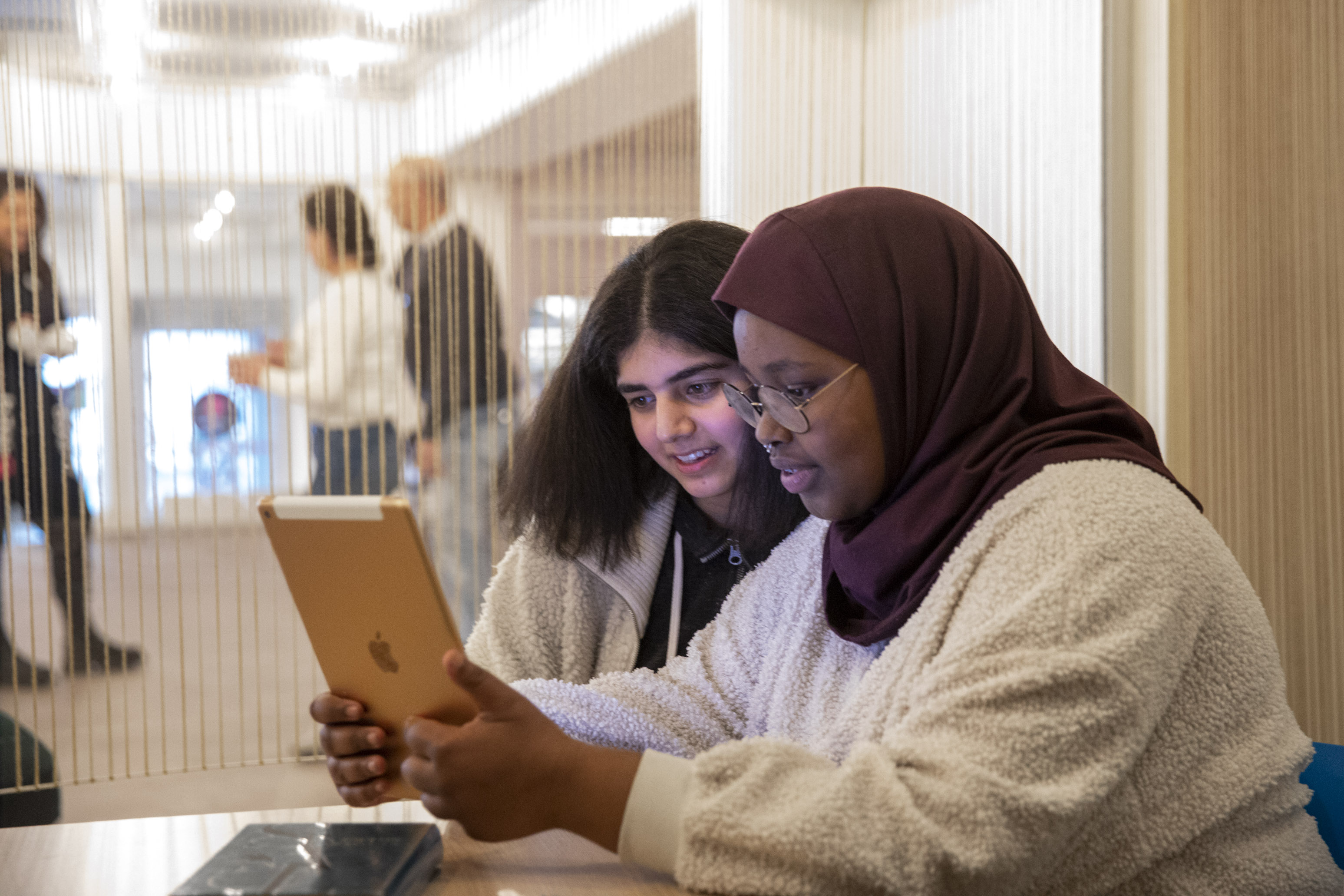 29.11.2023
16
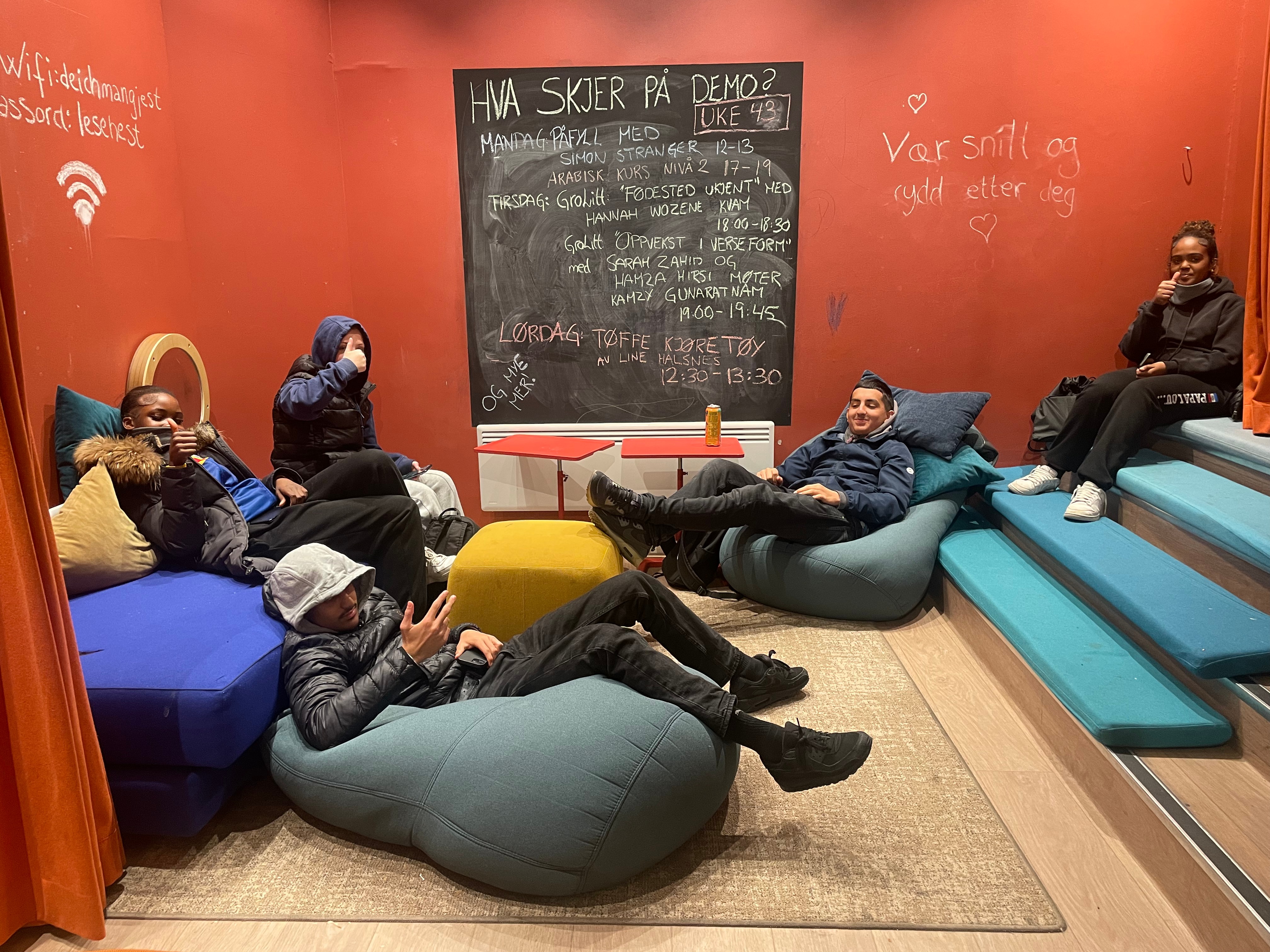 29.11.2023
17
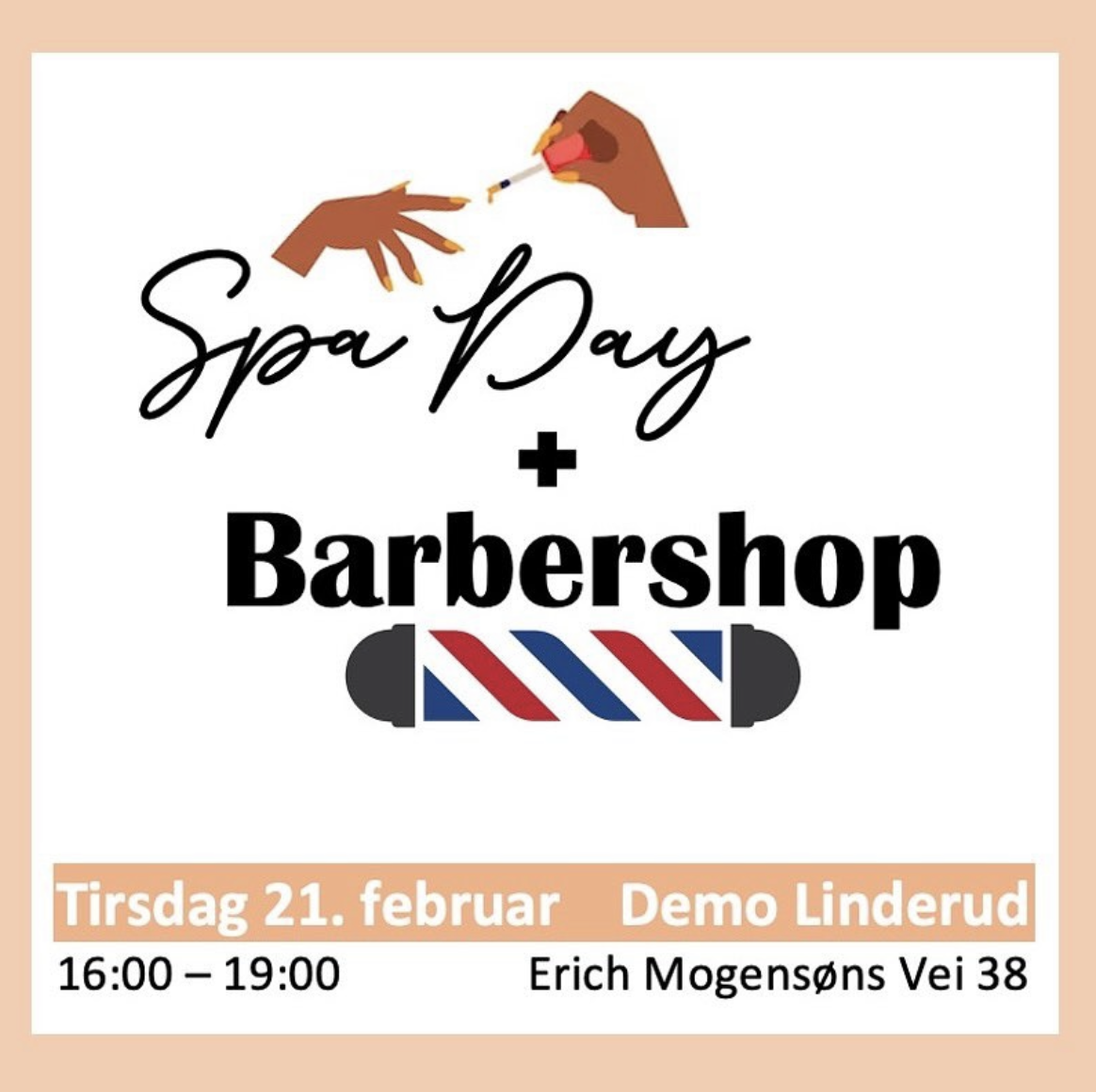 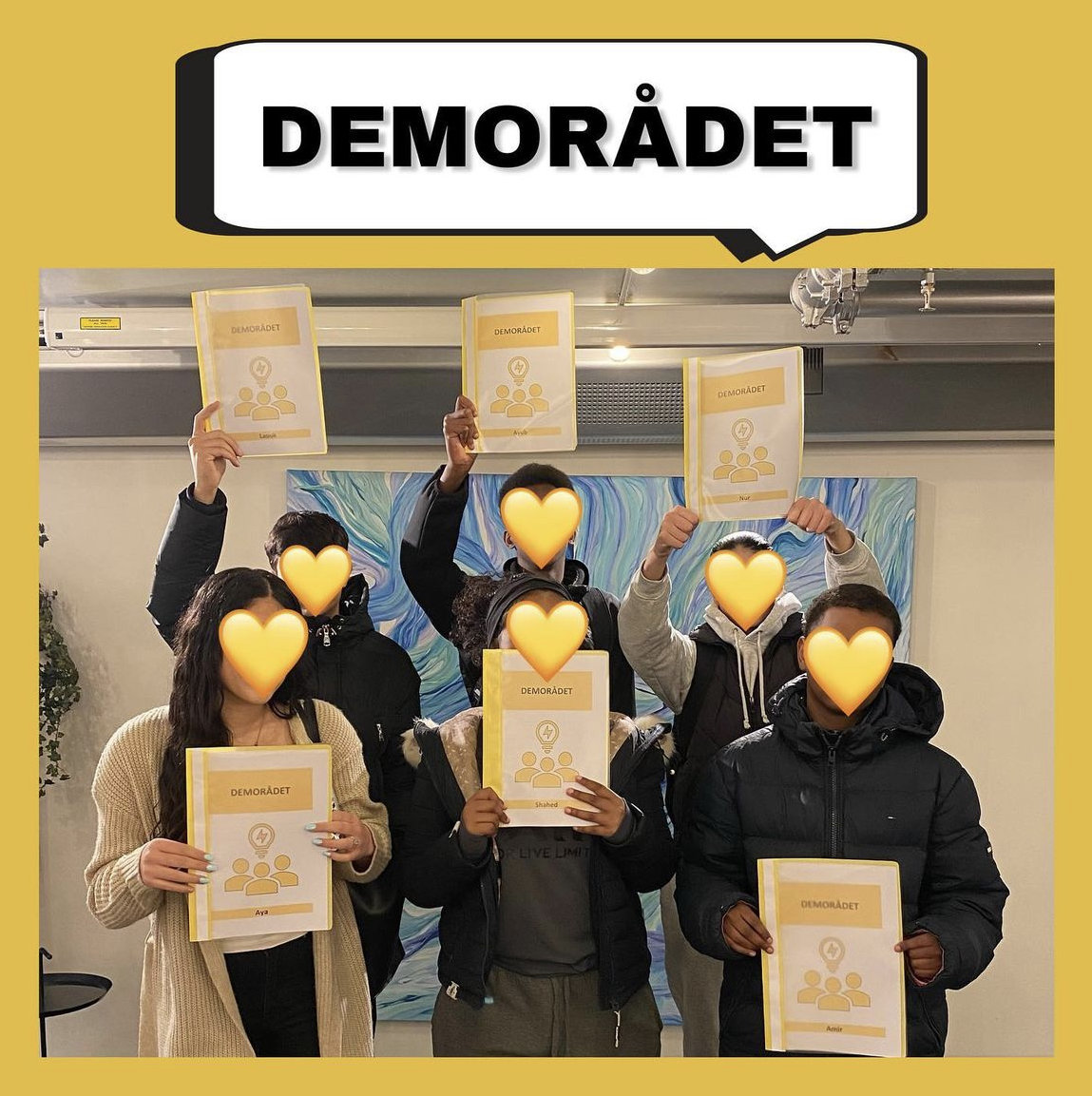 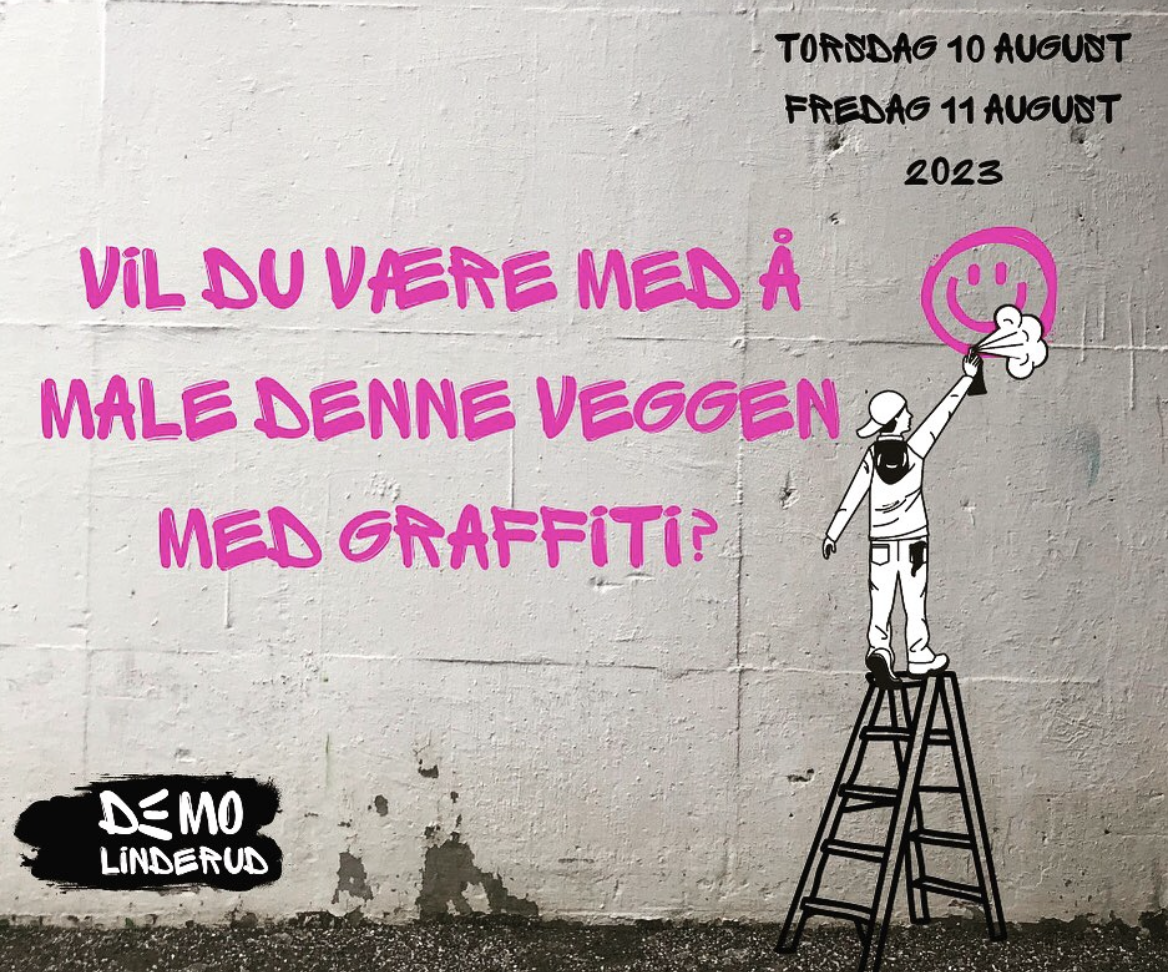 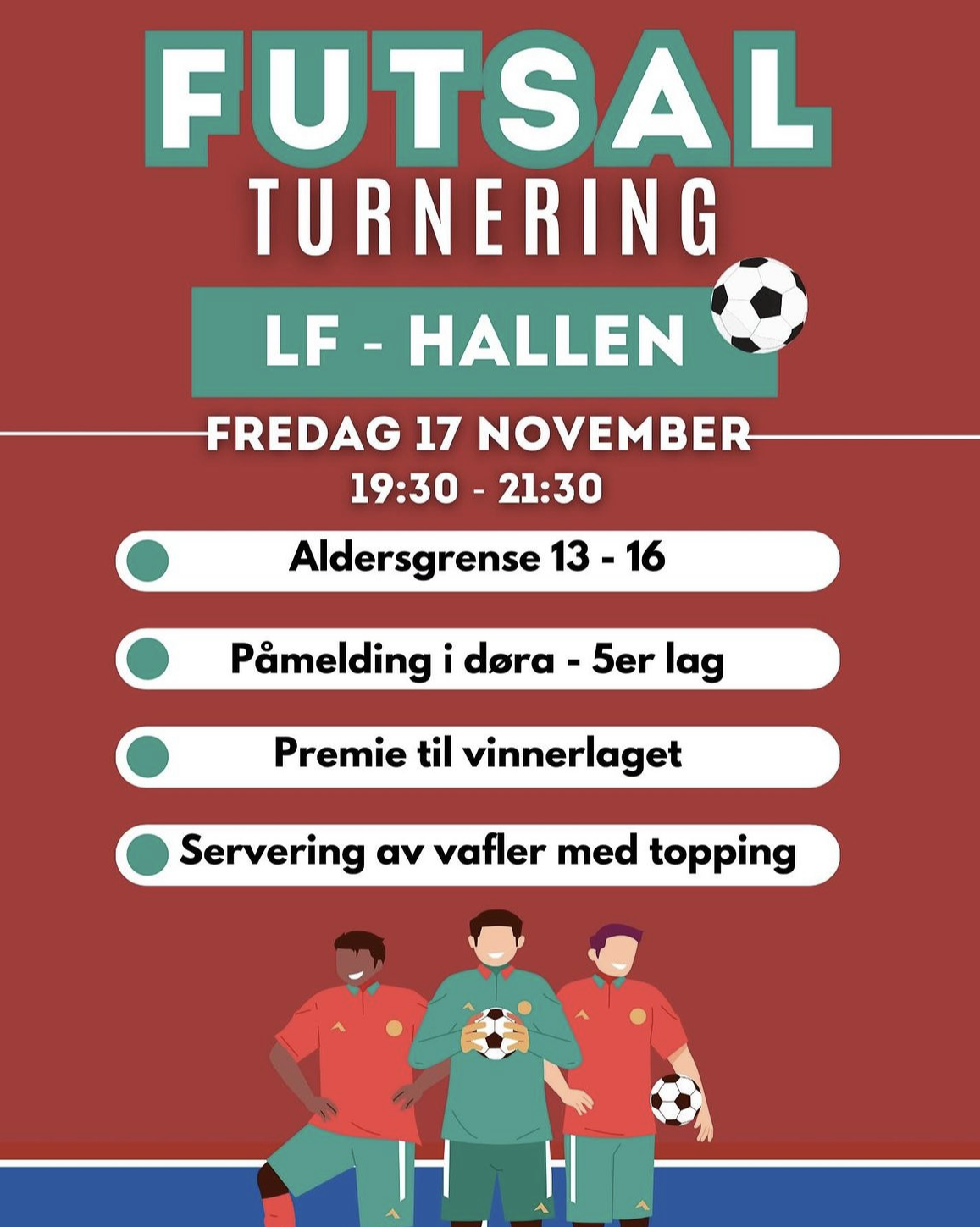 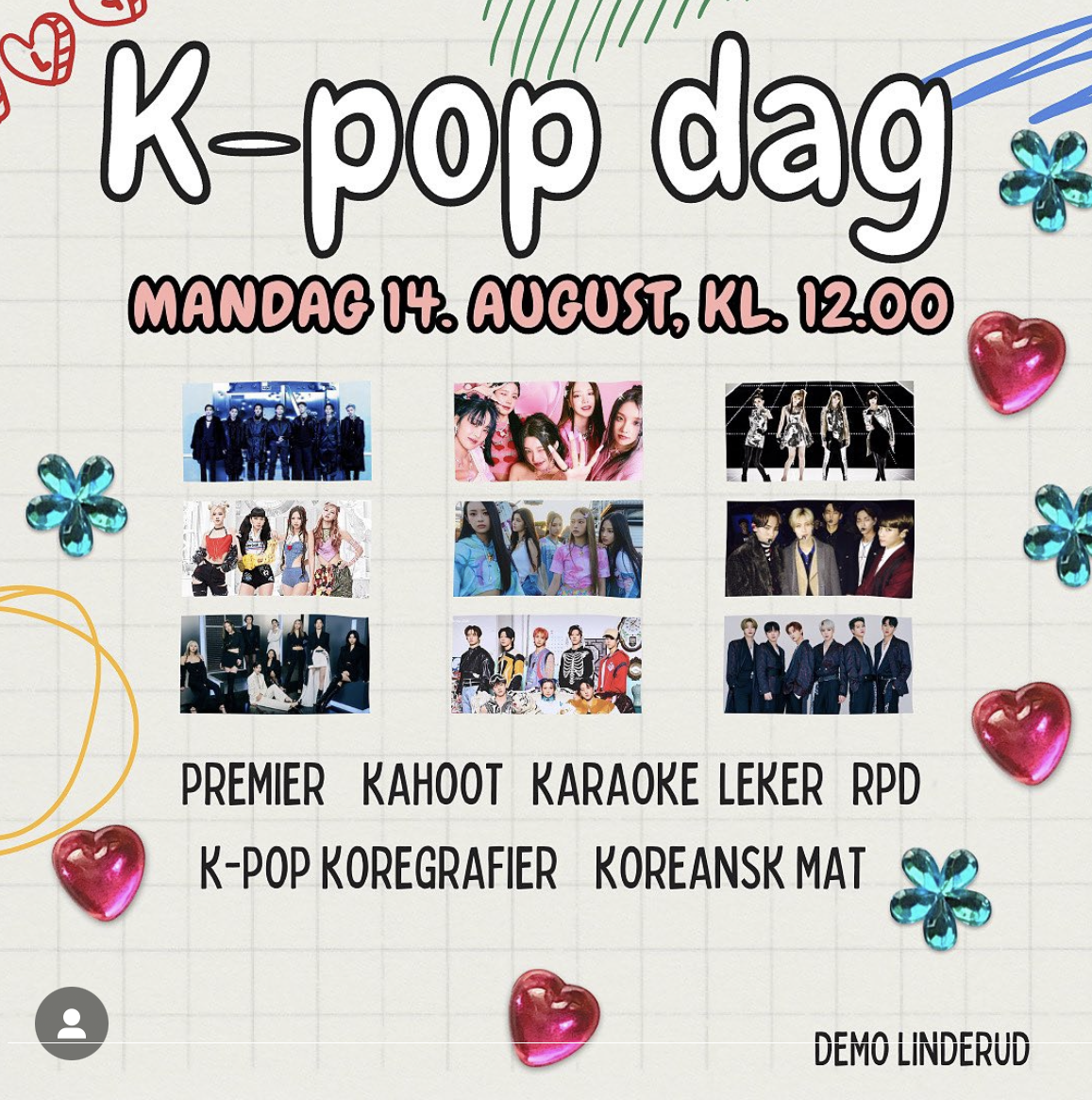 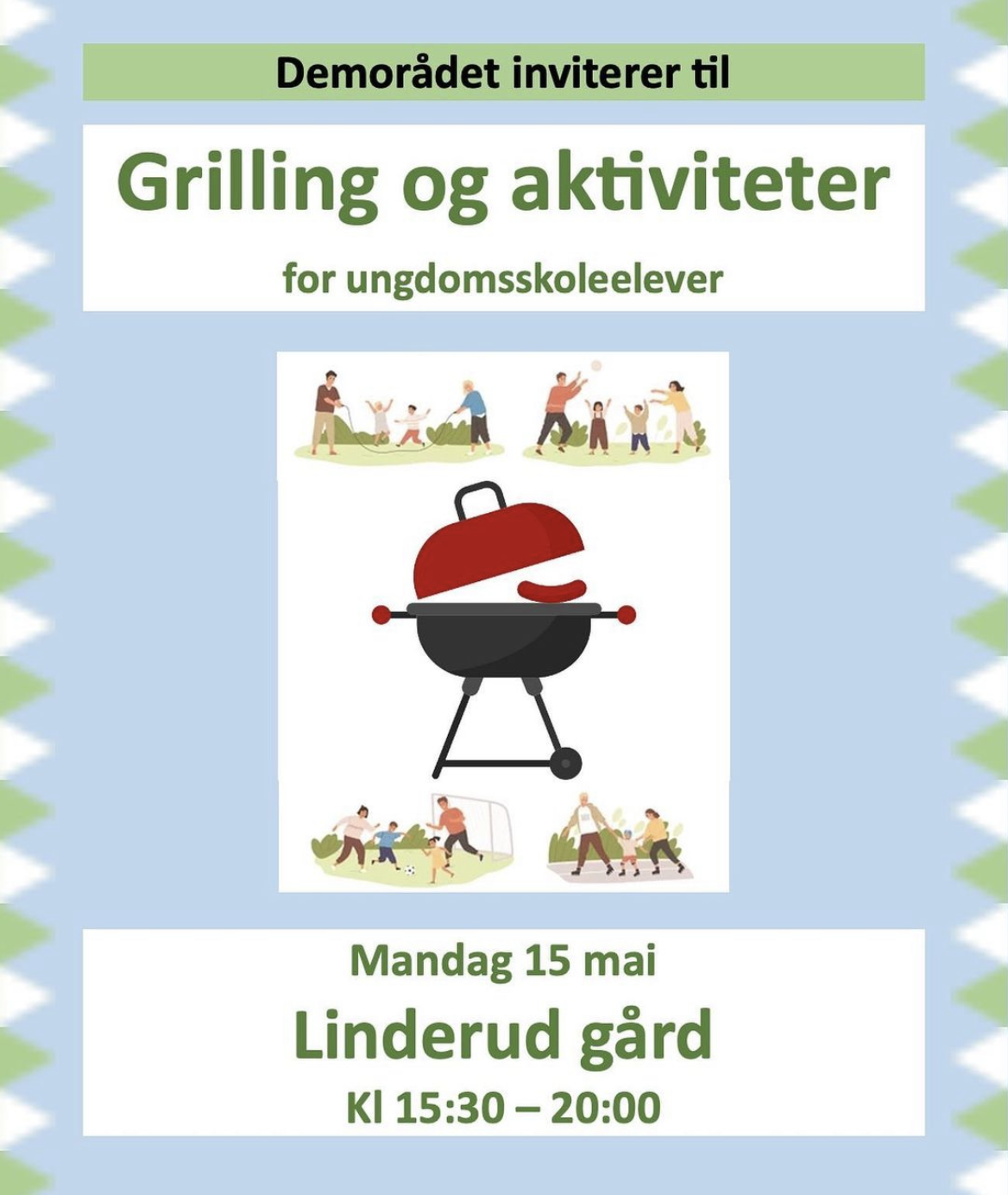 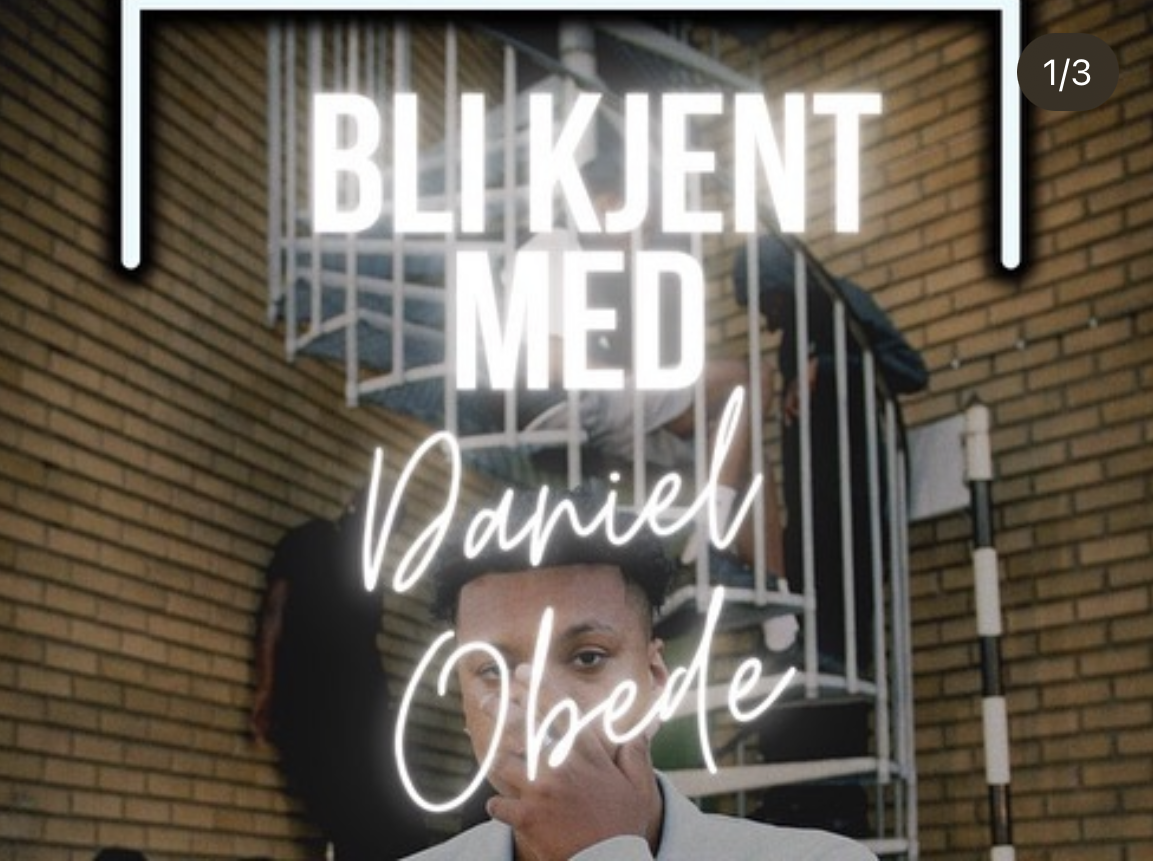 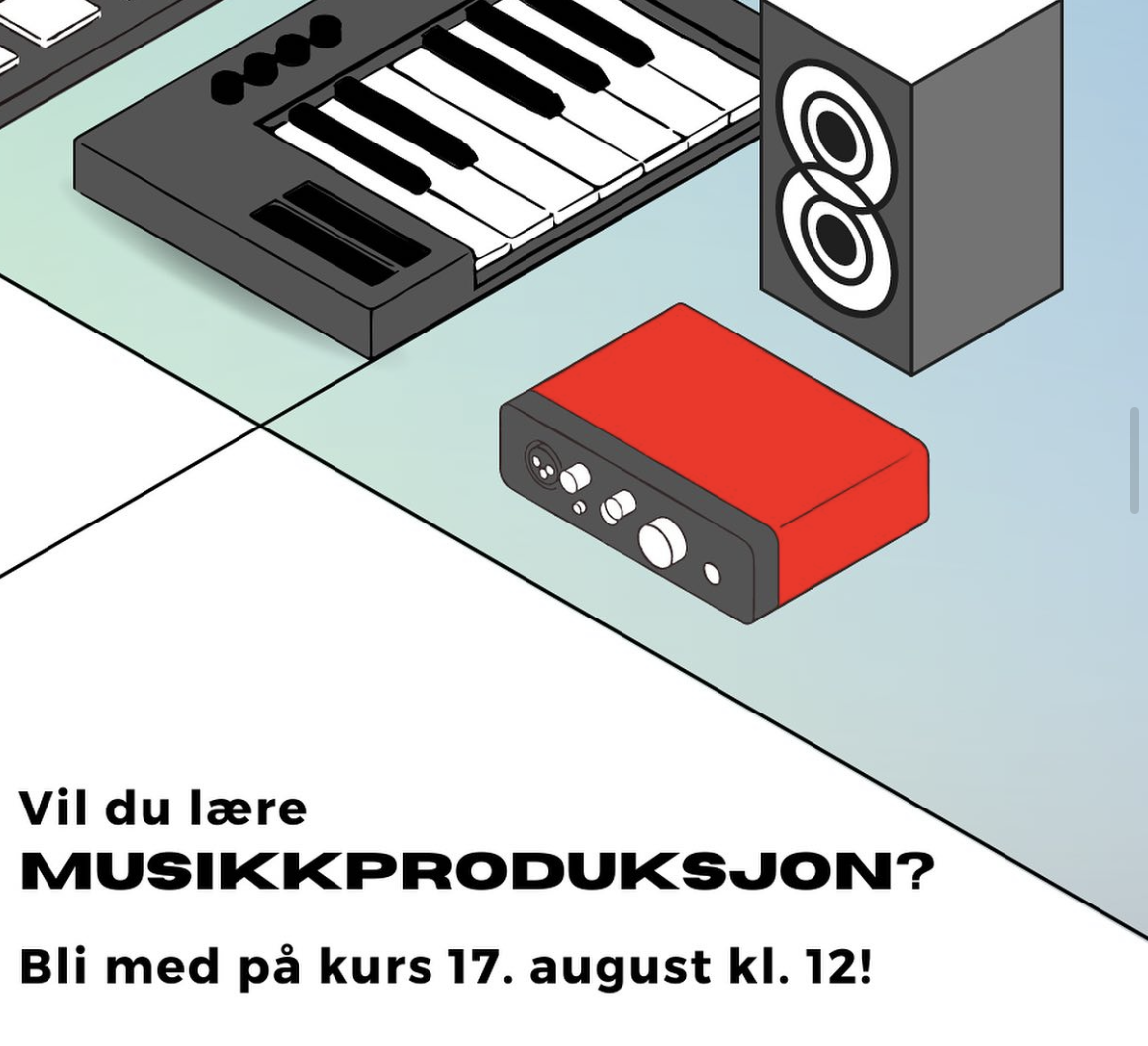 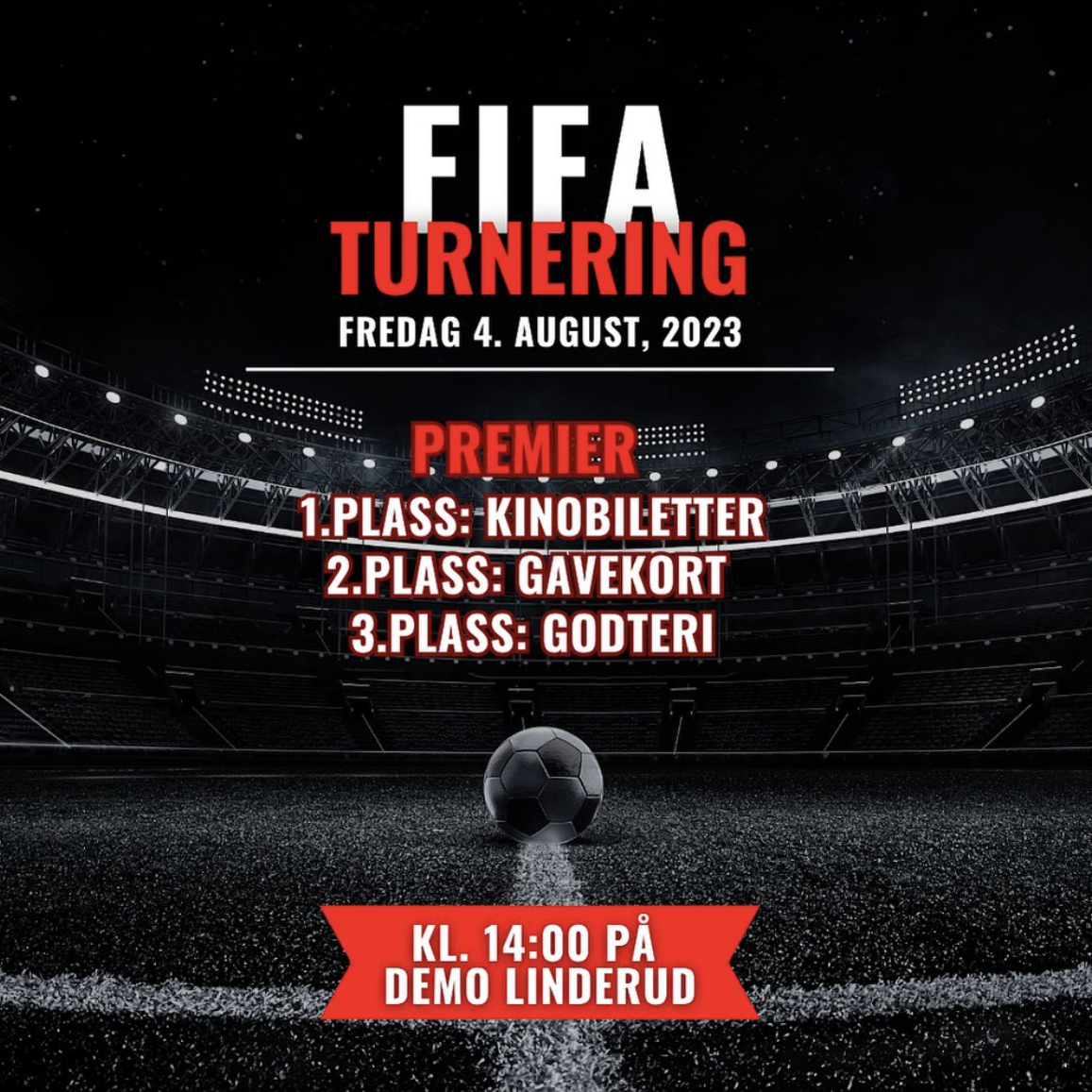 29.11.2023
18
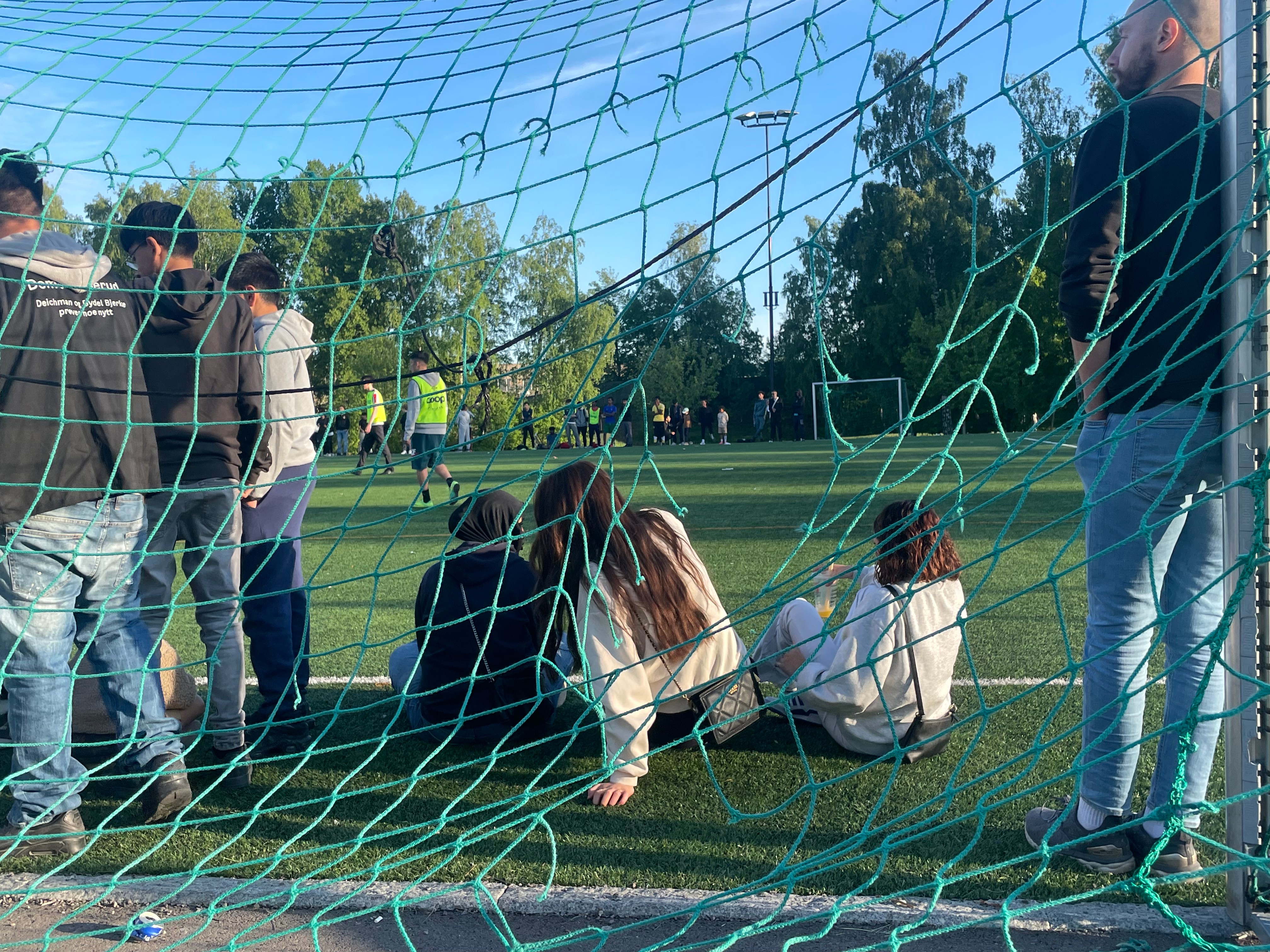 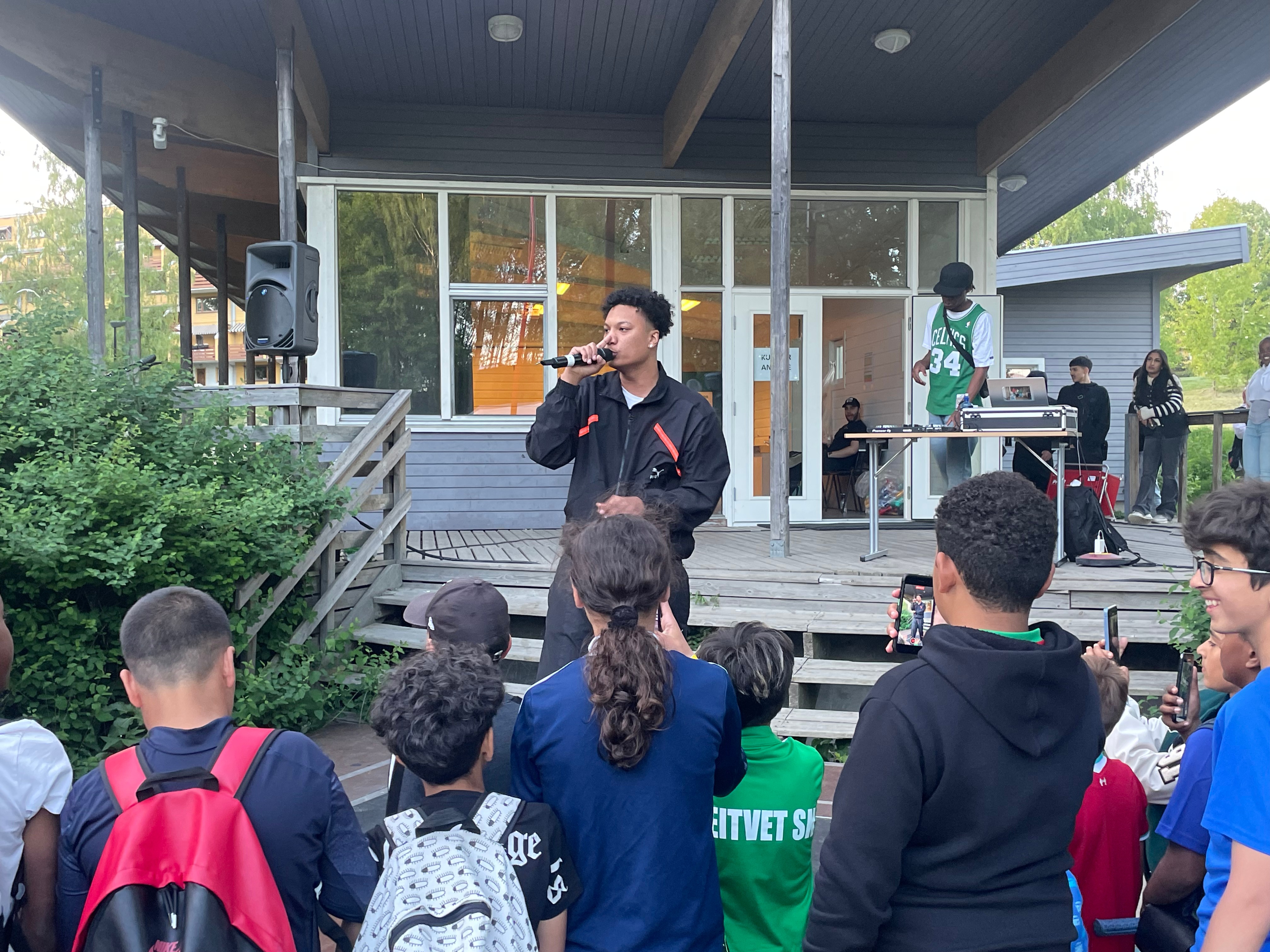 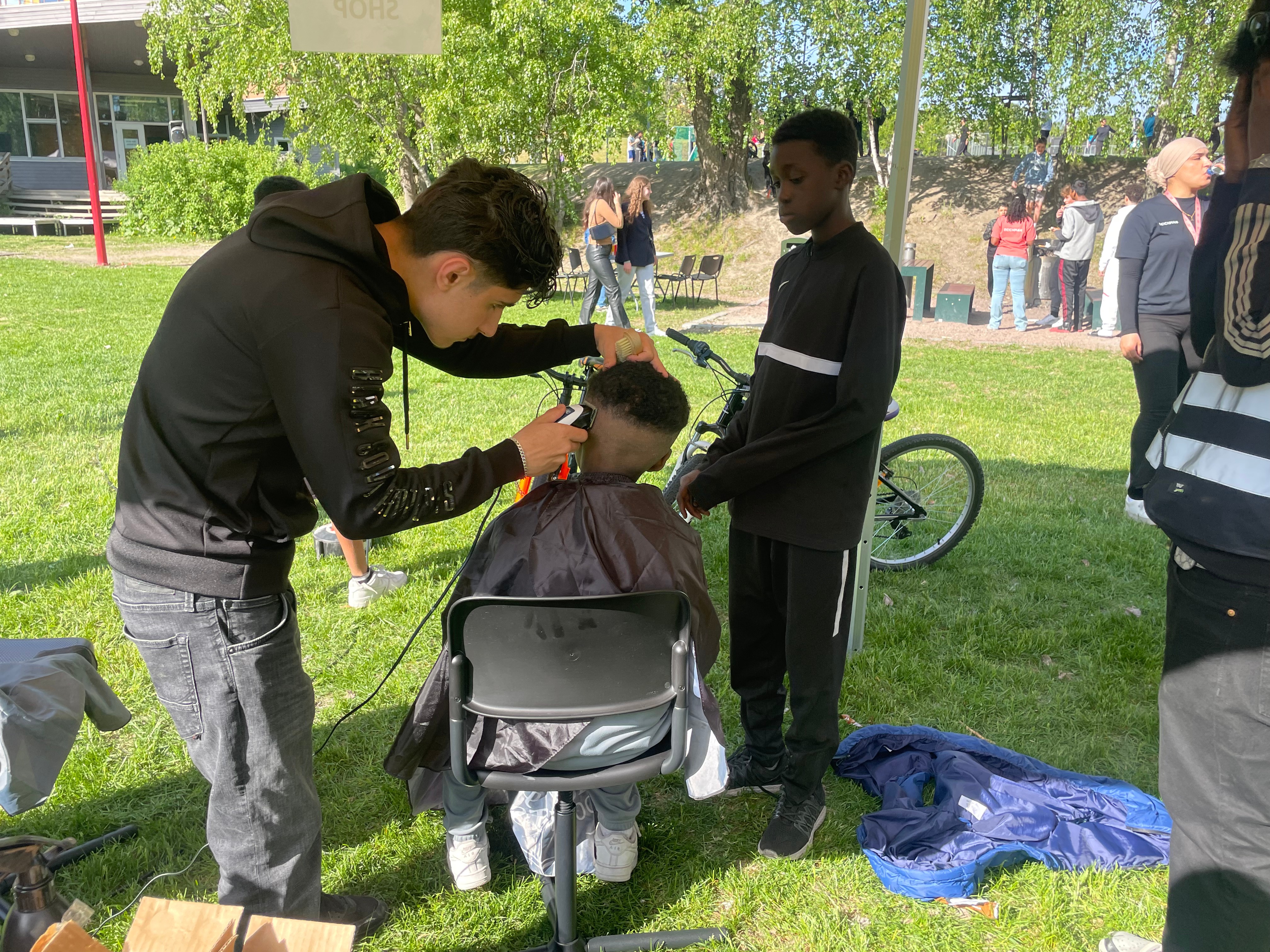 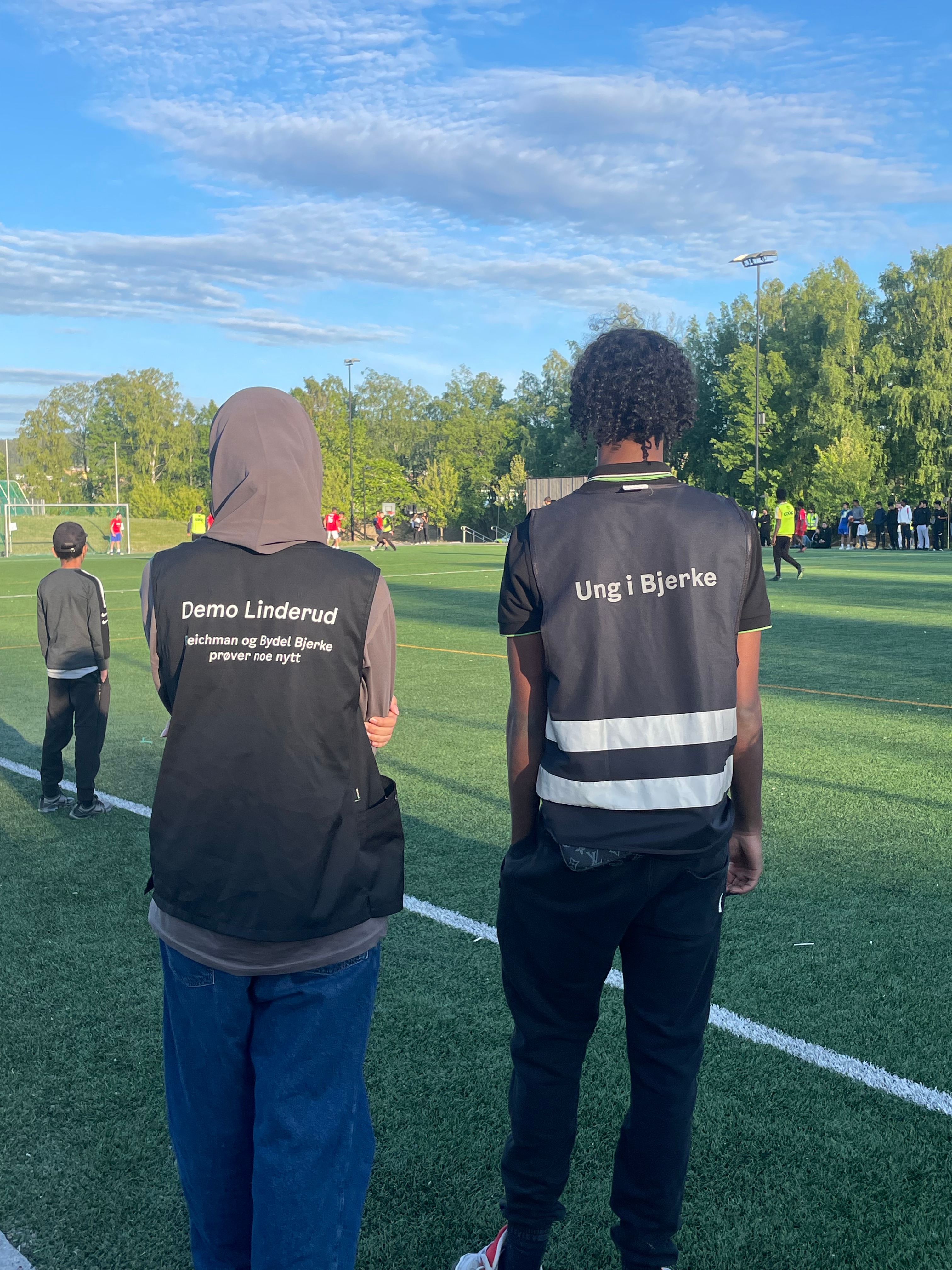 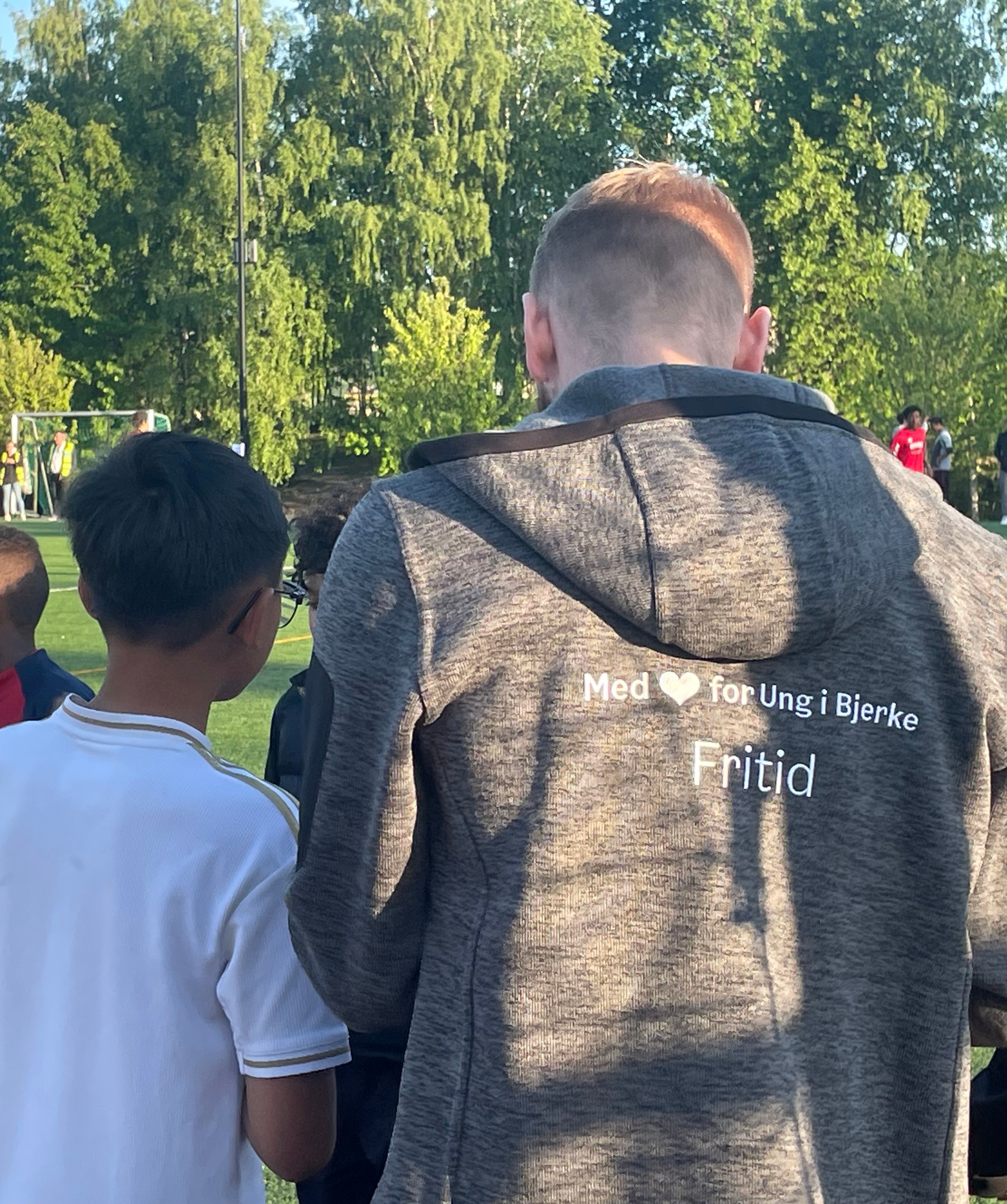 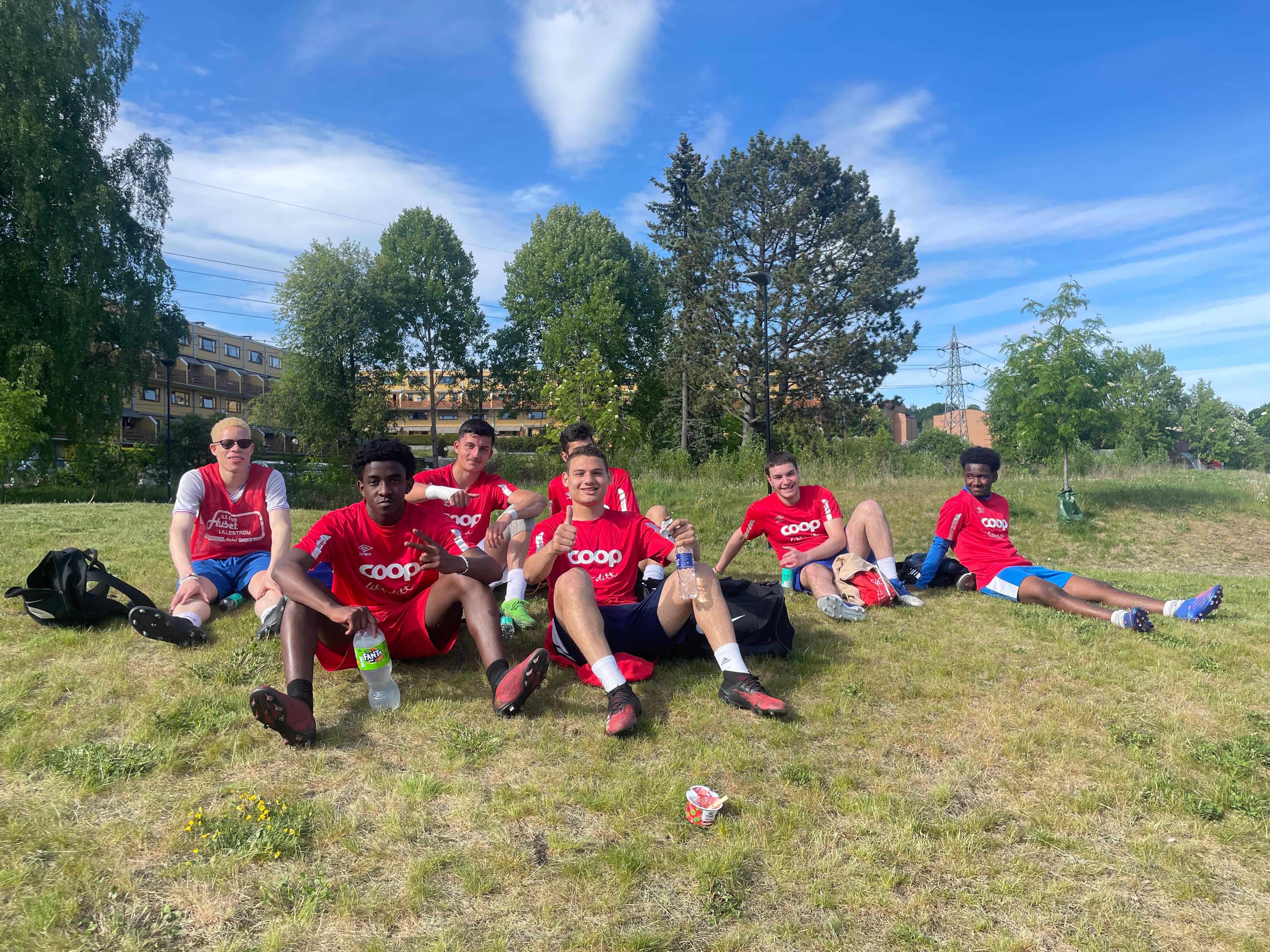 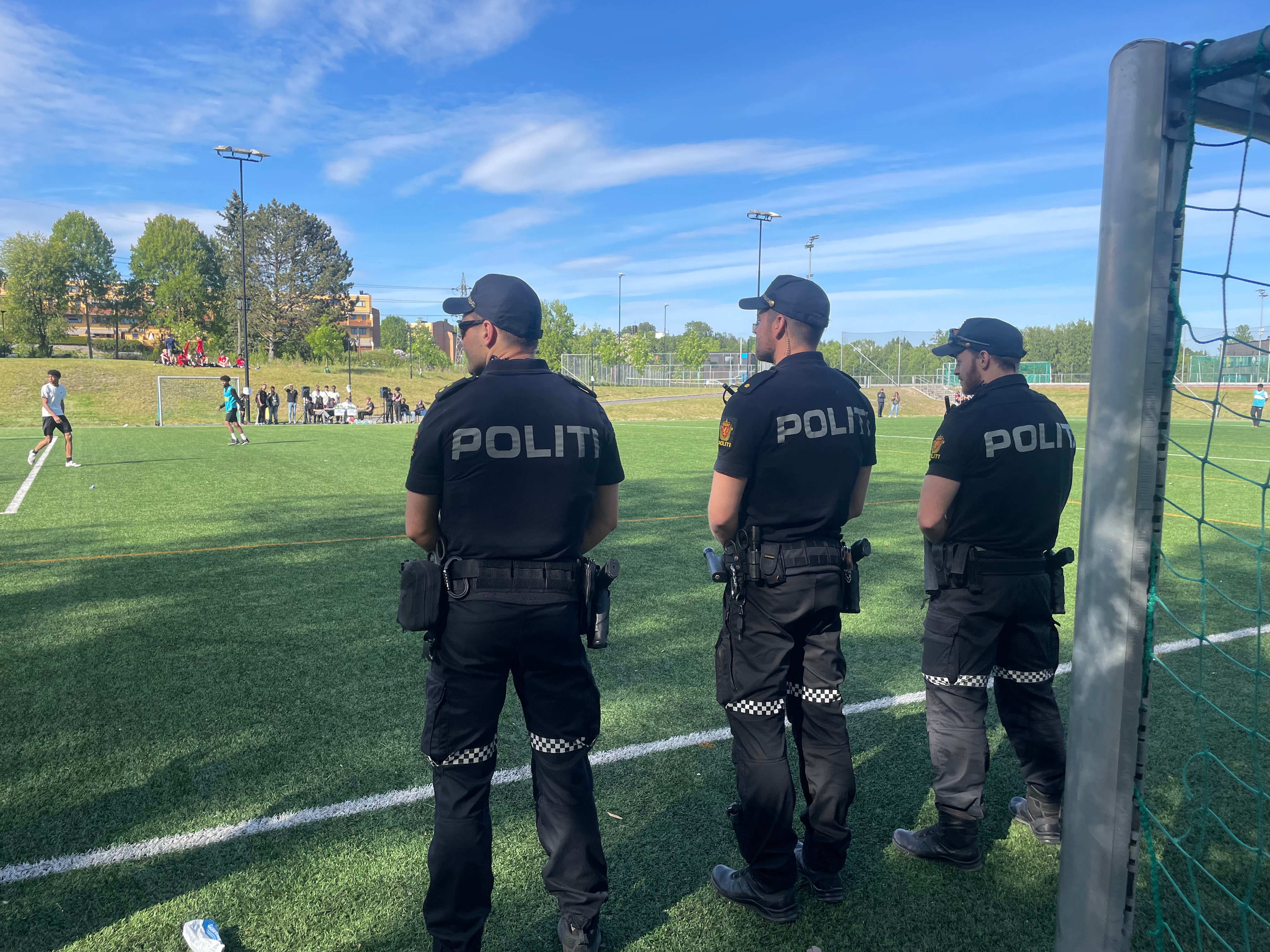 29.11.2023
19
Noen utfordringer:
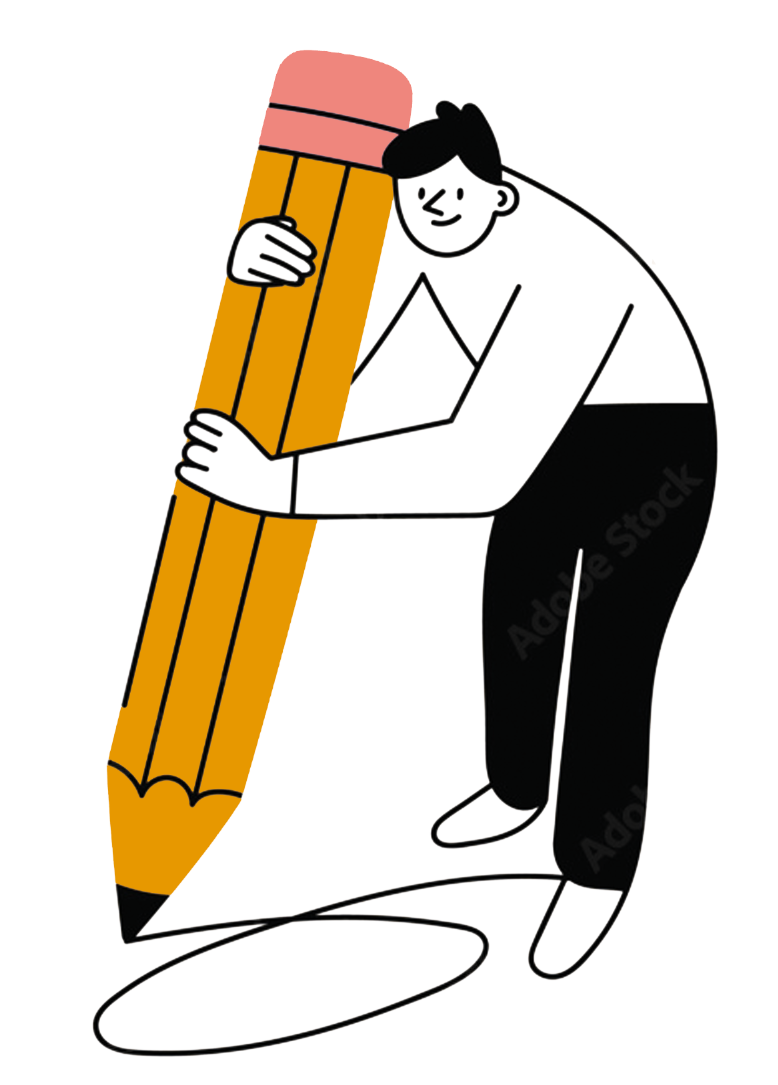 Teste, ikke safe
Våge å feile
Drift spiser utvikling
Stabilitet og kommunikasjon
29.11.2023
20
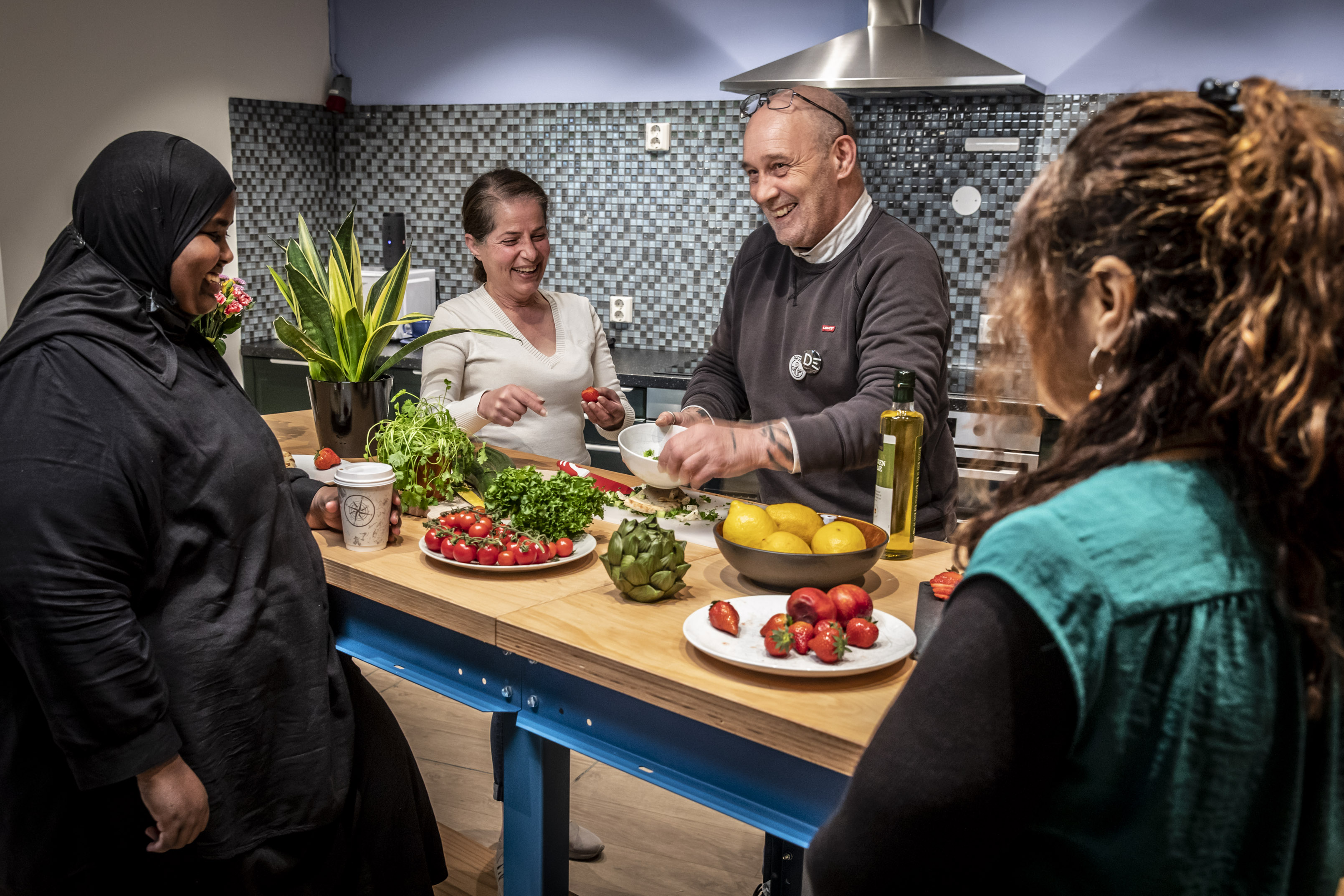 29.11.2023
21
Takk for meg!
29.11.2023
22
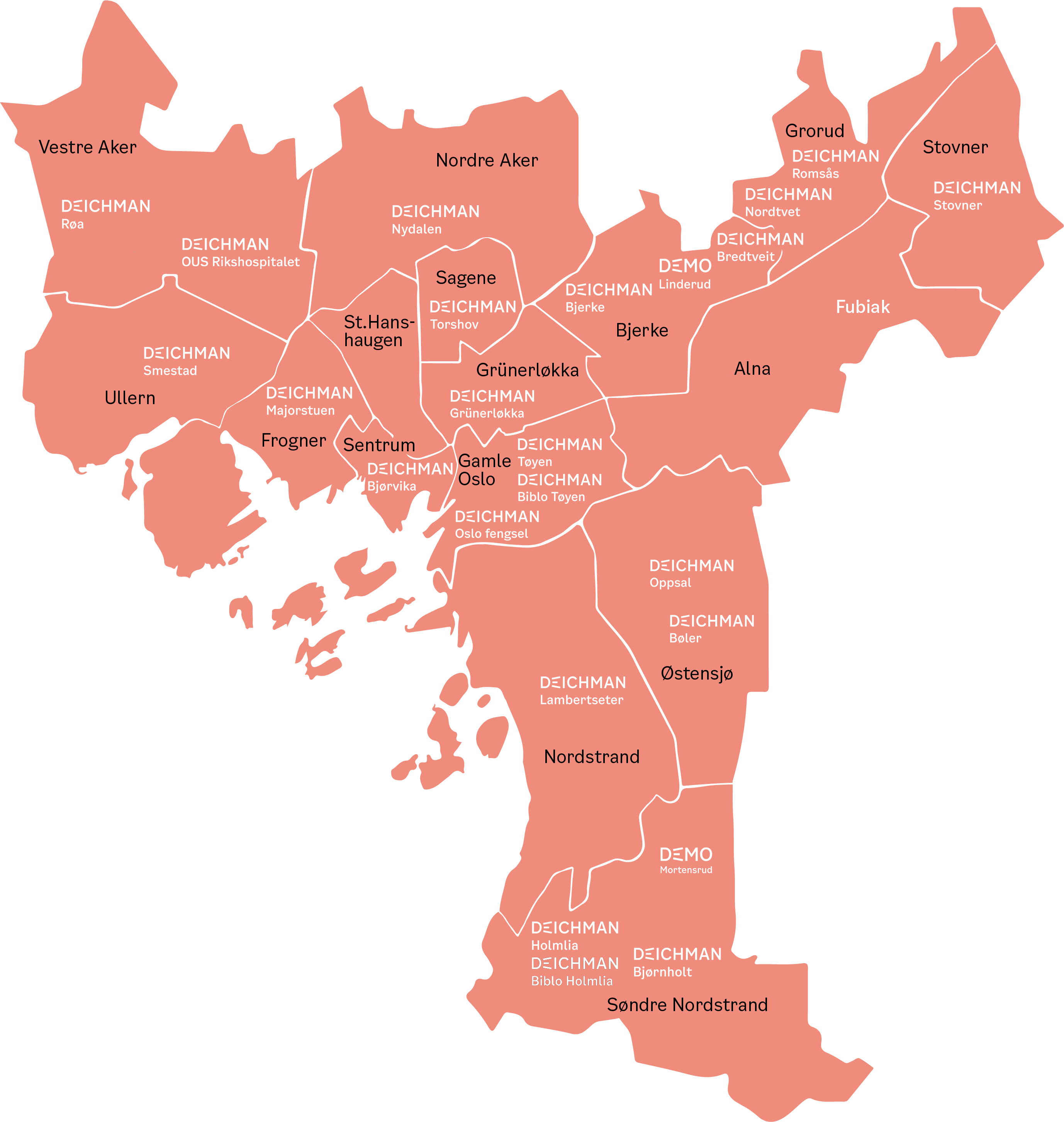 For hele Oslo
Oslos folkebibliotek, eid og finansiert av Oslo kommune.
Består av ett hovedbibliotek og 24 lokalbiblioteker og spesialavdelinger
Etablert i 1785, da Christiania by mottok Carl Deichmans boksamling i testamentarisk gave
29.11.2023
23
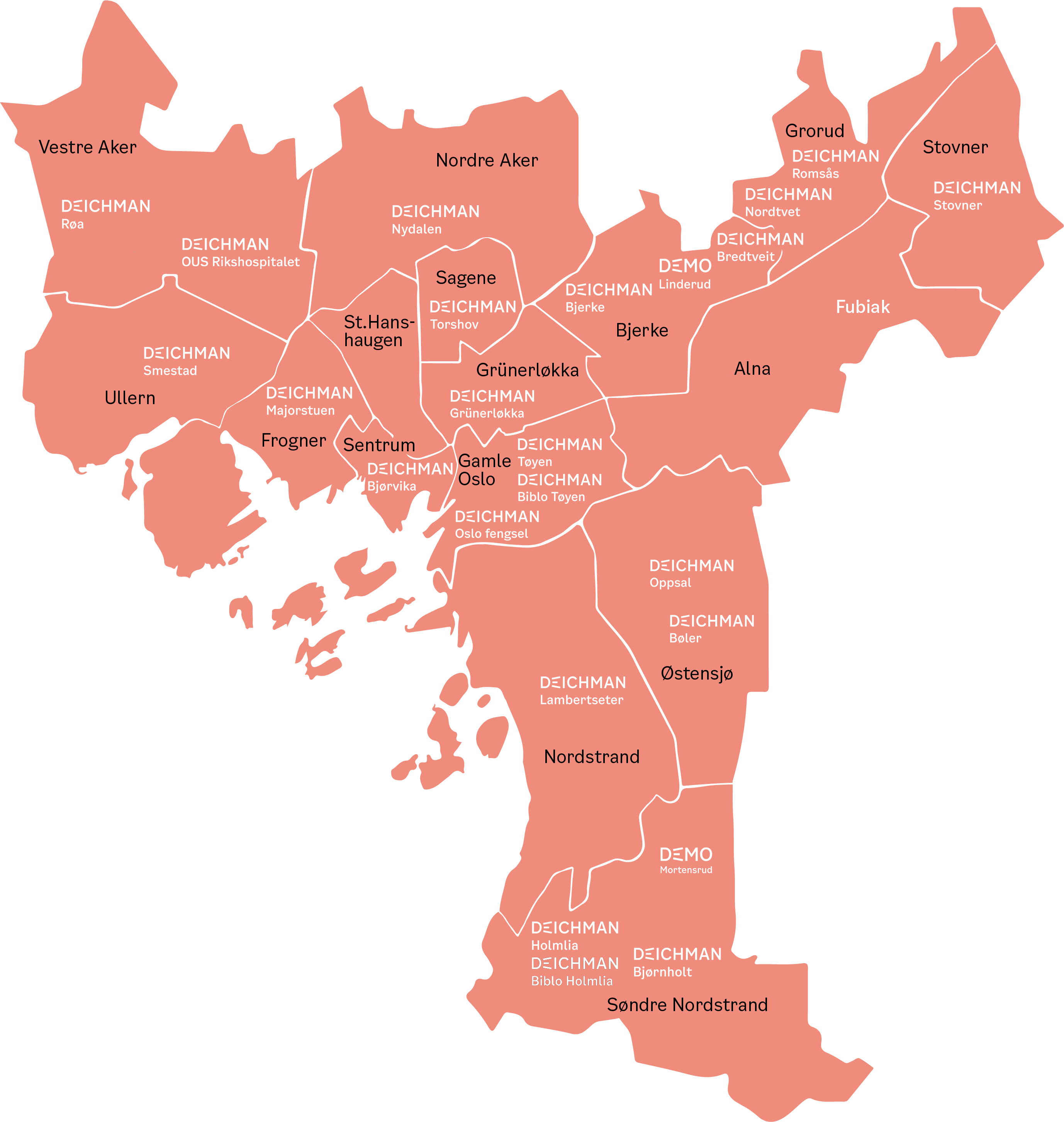 For hele Oslo
Biblioteksjef: Knut Skansen
Deichman Bjørvika ledes av avdelingsdirektør Merete Lie
Lokalbibliotekene ledes av avdelingsdirektør Siri Tidemann Naalsund
Antall ansatte: 311 årsverk/411 ansatte
29.11.2023
24
For hele Oslo
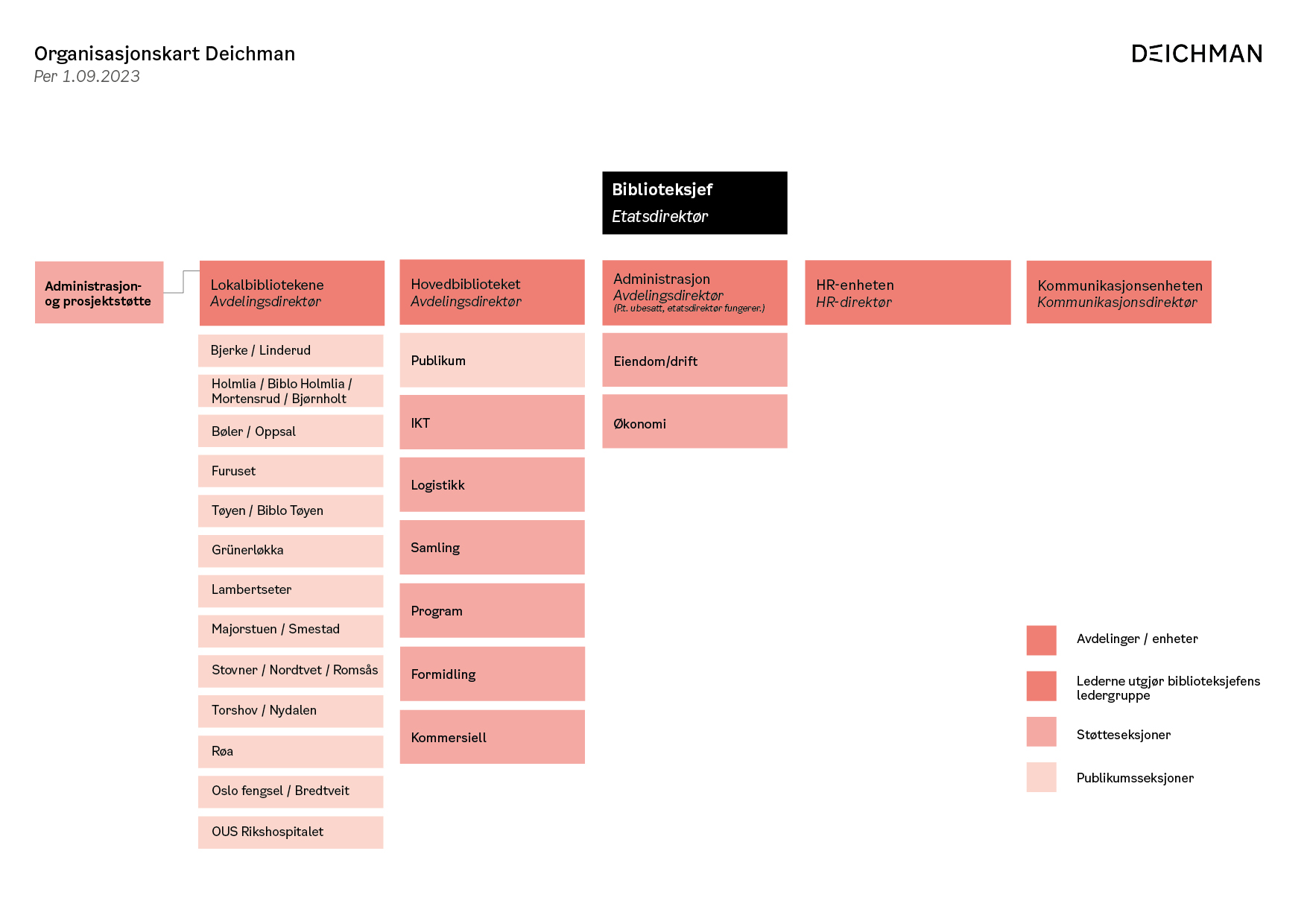 Oslos folkebibliotek, eid og finansiert av Oslo kommune.
Består av ett hovedbibliotek og 24 lokalbiblioteker og spesialavdelinger
Etablert i 1785, da Christiania by mottok Carl Deichmans boksamling i testamentarisk gave
Biblioteksjef: Knut Skansen
Antall ansatte: 311 årsverk/411 ansatte
29.11.2023
25
Et samfunn hvor alle føler tilhørighet, eierskap og engasjement — for fellesskapet og eget liv.
Vår ledestjerne som inspirerer oss til å gjøre det vi gjør.
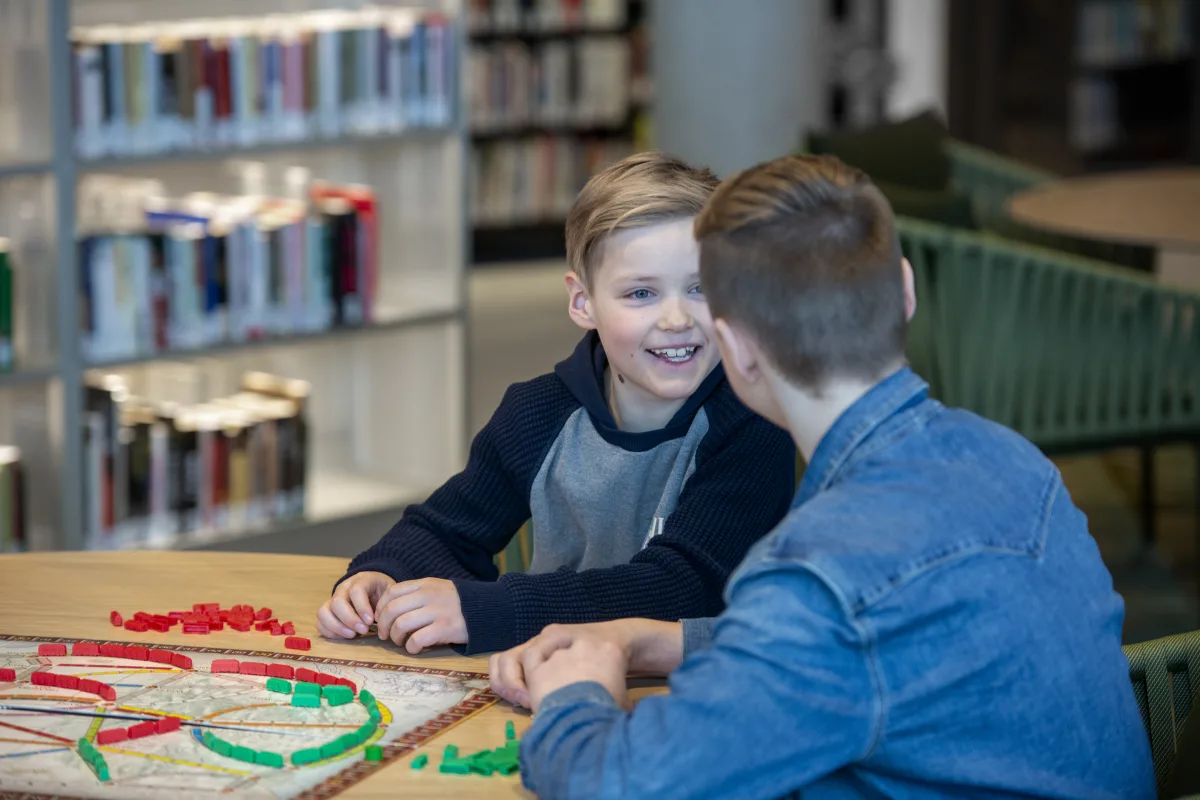 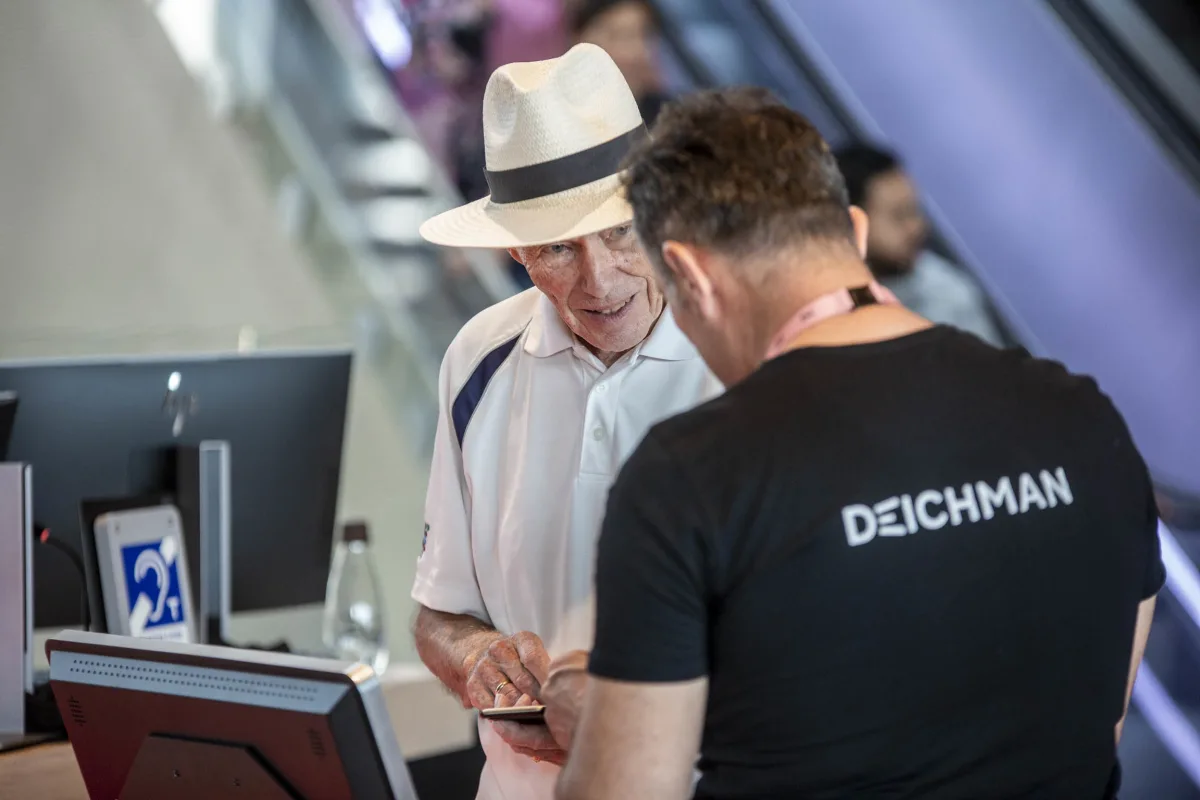 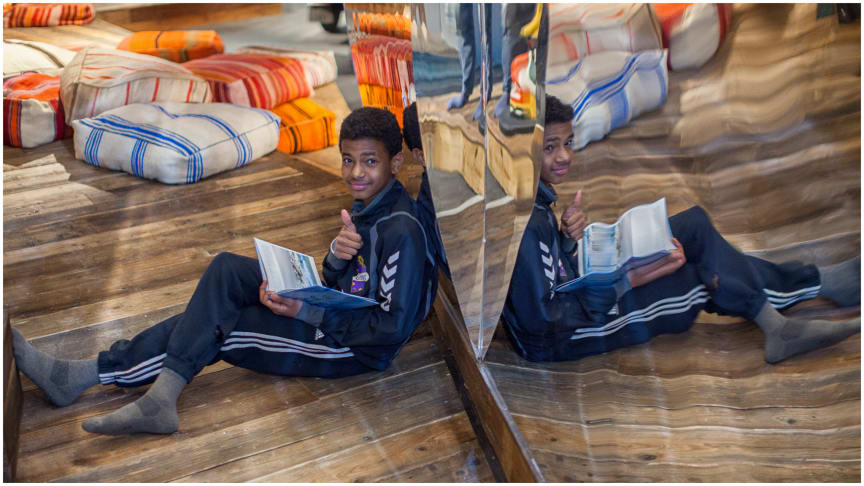 29.11.2023
26
[Speaker Notes: Visjonen vår (fra merkeplattformen).]